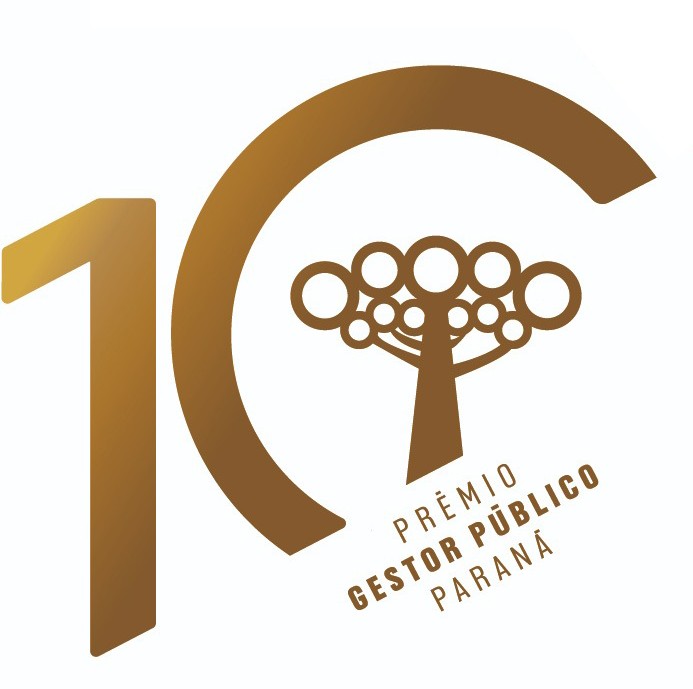 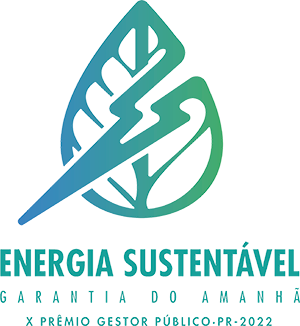 EDUCAÇÃO AMBIENTAL: LUTAR PELA AGROECOLOGIA, É LUTAR PELA VIDA
MUNICÍPIO: TIJUCAS DO SUL, PR
FUNÇÃO DO GOVERNO:
PREFEITURA MUNICIPAL
DESCRIÇÃO
Tijucas do Sul, é um município que fica localizado na Região Metropolitana de Curitiba. Segundo o IBGE (2021), a população estimada é de 17.295 habitantes. 
É um município eminentemente rural, pois se destaca pela produção agrícola e agropecuária. Cabe destacar, que é   o maior município de produção orgânica do Estado do Paraná.
O presente projeto visa trabalhar  com a comunidade escolar, a relação  e o cuidado com a  natureza, despertando  a conscientização   no processo agroecológico,  na plantação de orgânicos,  na troca de sementes crioulas, incentivando alunos, professores e comunidade escolar a cuidar da natureza e ter uma alimentação saudável sem uso de agrotóxicos, além de preservar a cultura e identidade local.
O município de Tijucas do Sul, vem desenvolvendo esse  trabalho com as 15 Instituições de Ensino com relação a sustentabilidade. As instituições abrange o Ensino Fundamental e a Educação Infantil, atendendo 1288 alunos do Ensino Fundamental e 757 alunos da Educação Infantil, totalizando 2.045 alunos.
OBJETIVOS
GERAIS:	 Desenvolver  nas escolas e  CMEIS, a construção de pomares, jardins,  hortas, viveiros de mudas nativas,  ervas medicinais e aromáticas, com o intuito de conscientizar as crianças e as  famílias na  melhoria da qualidade de vida e na  preservação do meio ambiente.
ESPECÍFICOS: Proporcionar momentos de debates com a comunidade escolar sobre a conscientização de uma alimentação saudável
Refletir junto aos alunos e comunidade escolar a importância da agroecologia
Promover trabalhos de campo com o intuito de possibilitar mudanças na própria comunidade, relacionado a teoria com  a prática
Valorizar e utilizar os conhecimentos dos moradores da comunidade 
Mostrar que é possível plantar e criar animais sem agredir a natureza
Incentivar as famílias e alunos a produzir agroecologicamente, sem  o uso do agrotóxico
Desenvolver suas formas de produzir alimentos, respeitando a diversidade ecológica.
Inserir na escola, a prática de construção de hortas,  plantação de ervas medicinais, temperos, pomares, mudas nativas  e  criação de abelhas sem ferrão

Ministrar oficinas e cursos aos alunos e a comunidade para disseminar o conhecimento de produzir com qualidade e reduzir os custos de produção, visando uma produção mais preocupada com a qualidade de vida
Promover a articulação e parceria  junto as Secretarias da Agricultura, Meio Ambiente, Educação,  Cultura, saúde, de forma que o trabalho seja integrado
Estimular as práticas pedagógicas com relação a Educação Ambiental e Agroecologia promovendo a interdisciplinaridade aliadas a teoria e a prática
Proporcionar formação continuada aos professores com base agroecológica
   Organizar feiras e exposições  a comunidade escolar dos trabalhos realizados pelos alunos 
 Realizar o I Encontro Agroecológico no Município de Tijucas do Sul
BENEFICIÁRIOS
DIRETOS:
O projeto está sendo realizado em todas as Instituições de Ensino no Município de Tijucas do Sul PR. São 10 escolas do Ensino Fundamental e 5 CMEIS.
INDIRETOS:
Há possibilidade de ampliação desse Projeto com as comunidades rurais como hortas comunitárias.
ORIGEM	DO	RECURSO
FINANCIAMENTO PÚBLICO:	Os recursos de aproximadamente R$ 200 reais, são recursos próprios do município em parcerias entre diversas secretarias, dentre  elas Educação, agricultura meio Ambiente e saúde.
RESULTADOS
Um ponto forte do projeto é instigar alunos, professores e comunidade escolar  a transformar o meio em que vivem buscando qualidade de vida. Outro destaque  é a articulação por meio de um projeto integrado junto as Secretarias Municipais de Meio Ambiente, Agricultura, Cultura,  entre outras. e ter parcerias com as Universidades como a UFPR –Litoral de Matinhos  e Universidade Tuiuti do Paraná.
PONTOS	A	DESTACAR
A agroecologia proporciona o equilíbrio do ecossistema, valoriza os saberes populares, e proporciona uma alimentação saudável e promove mudança social.
Nesse sentido, a escola necessita instigar o educando, possibilitando aulas mais elucidativas com princípios agroecológicos, que atendam as demandas e necessidades dos sujeitos e transforme seu meio social. A escola é um dos principais meios de difusão do conhecimento, e este conhecimento necessita ser reflexivo, problematizador e possibilitador de mudanças sociais
FOTOS
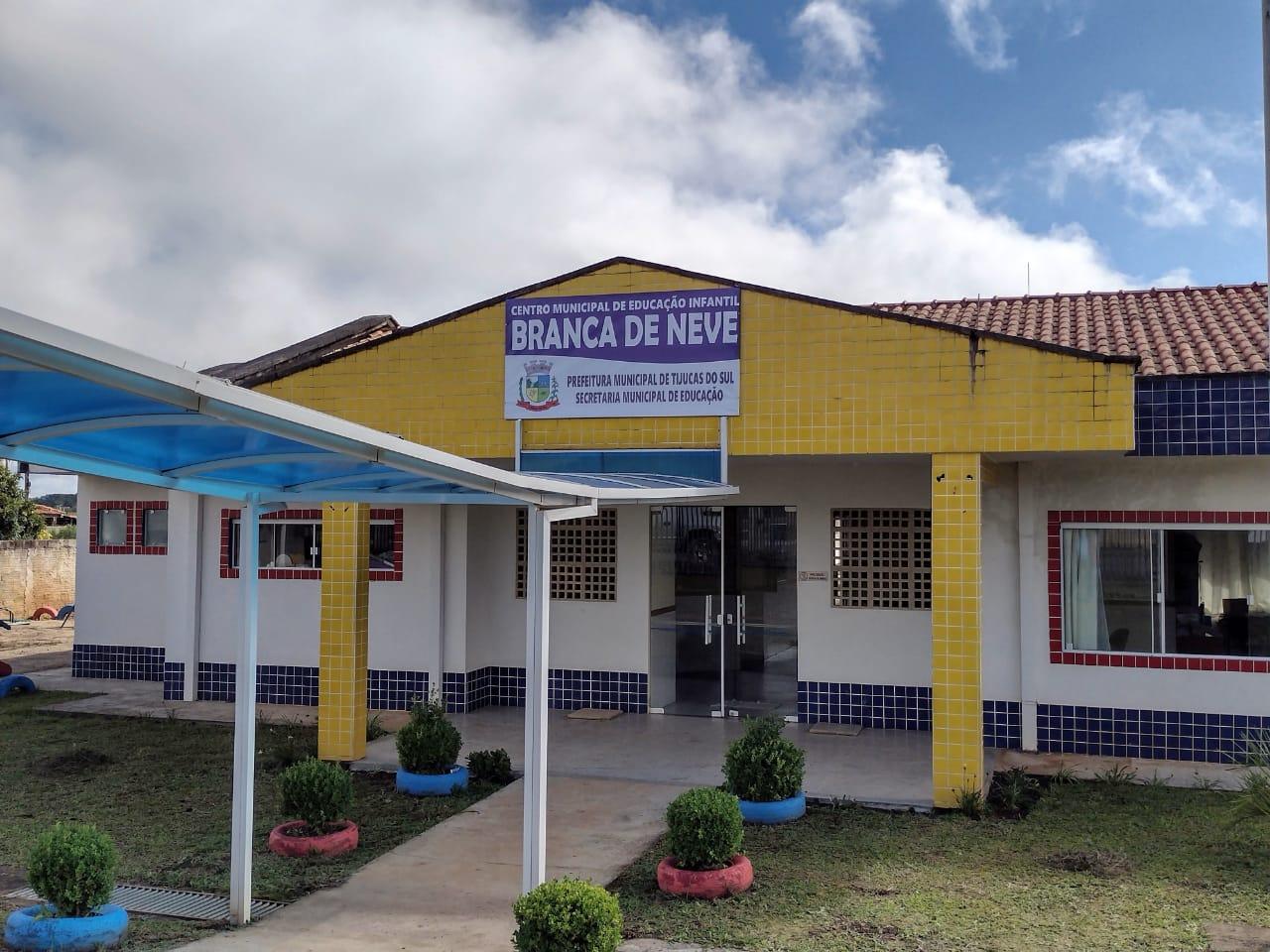 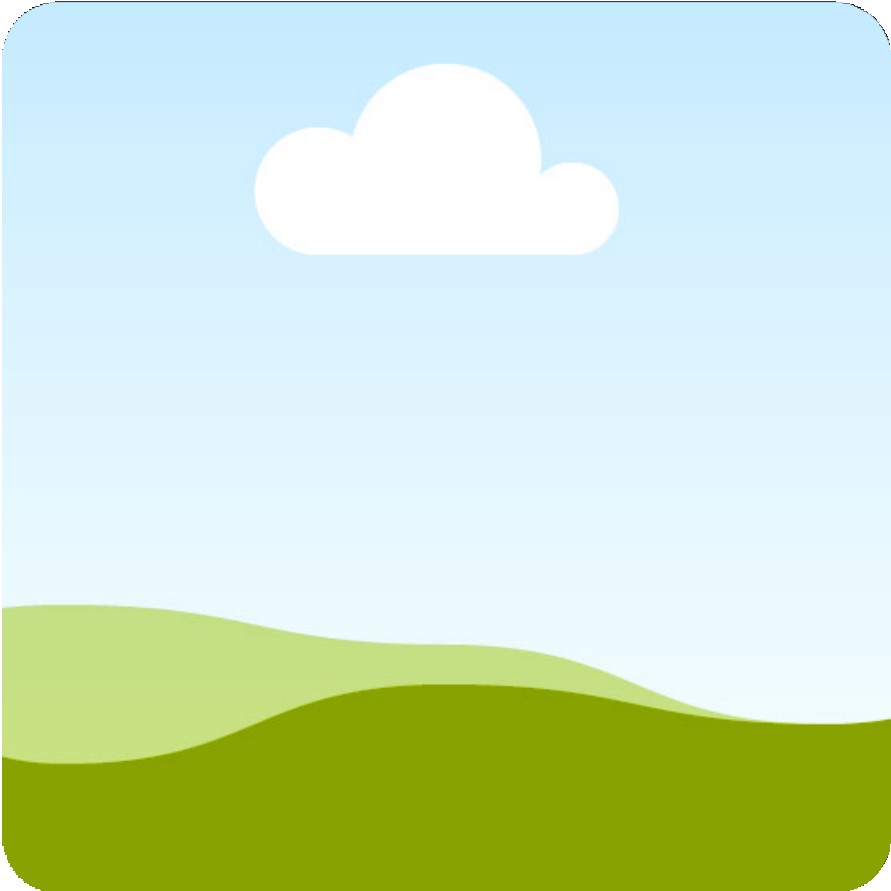 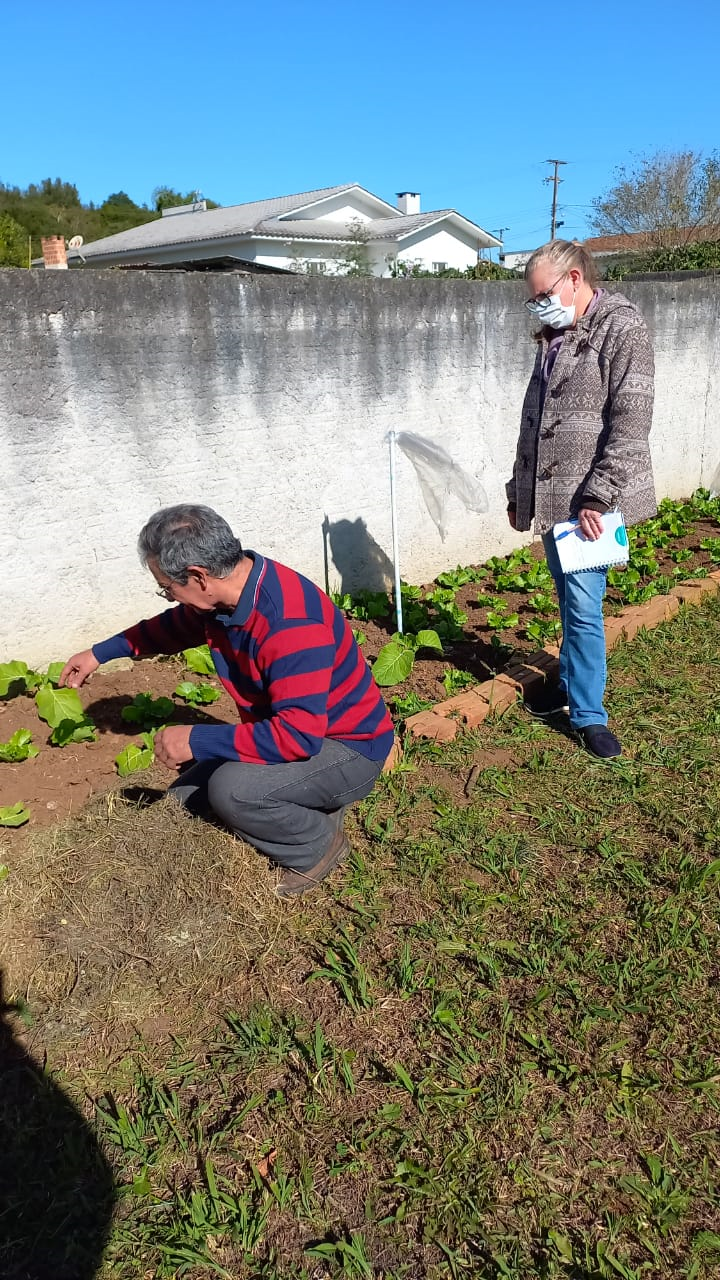 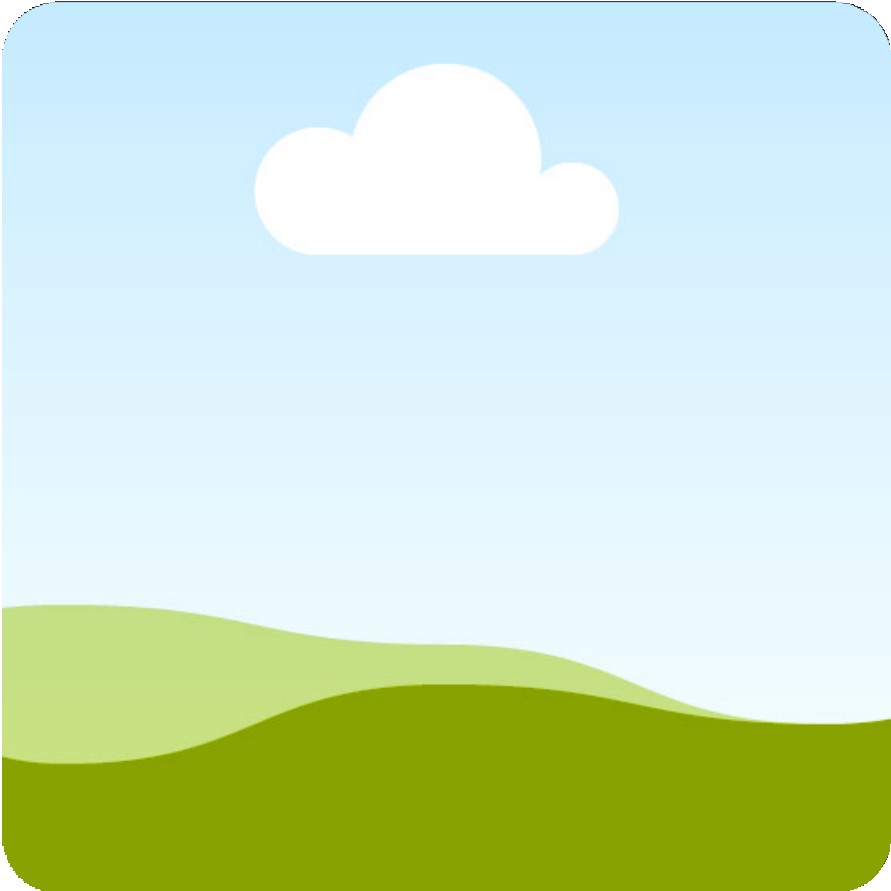 FOTOS
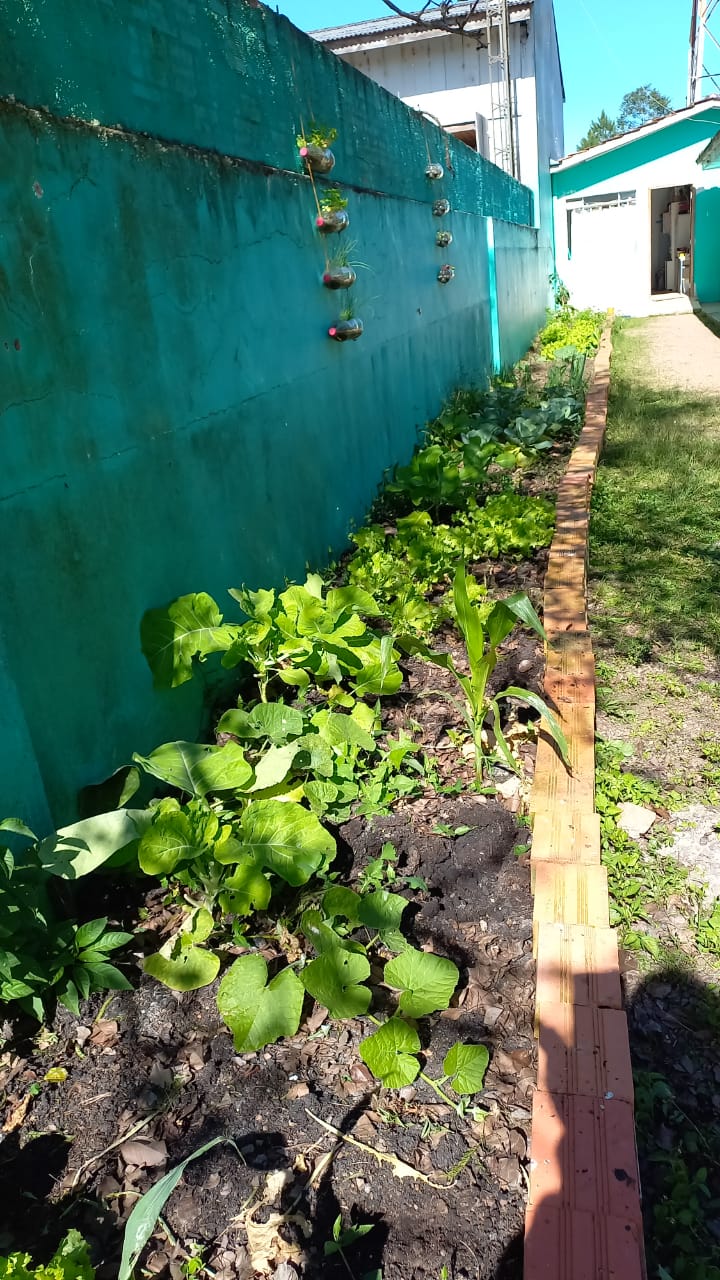 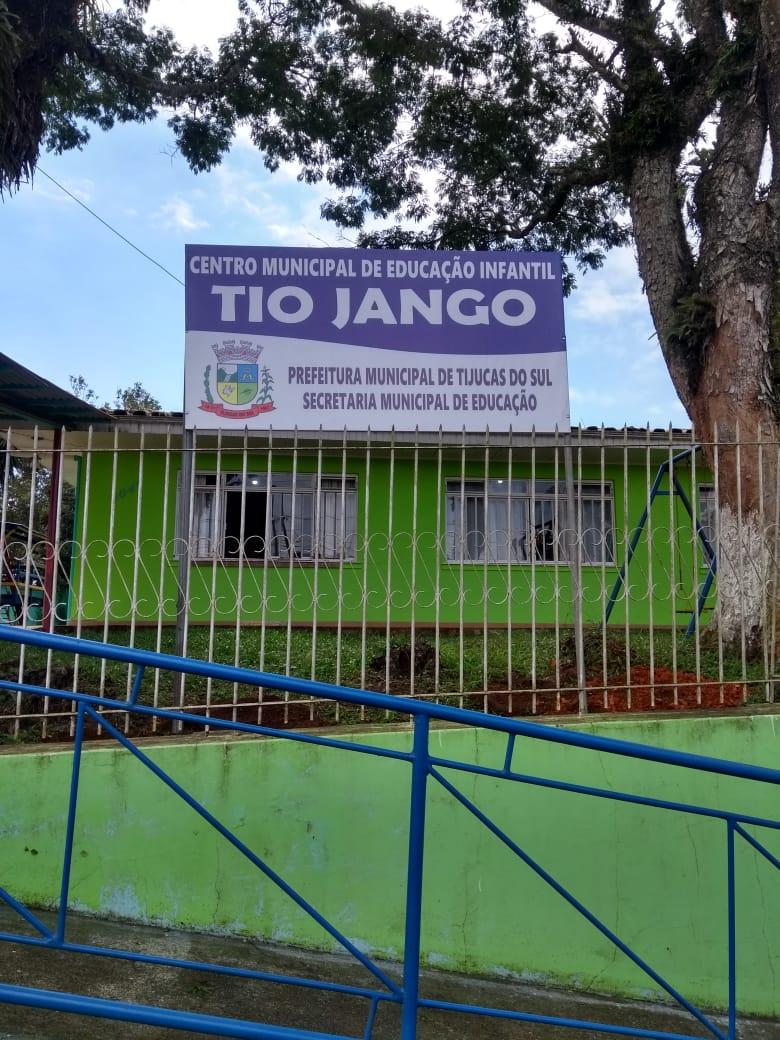 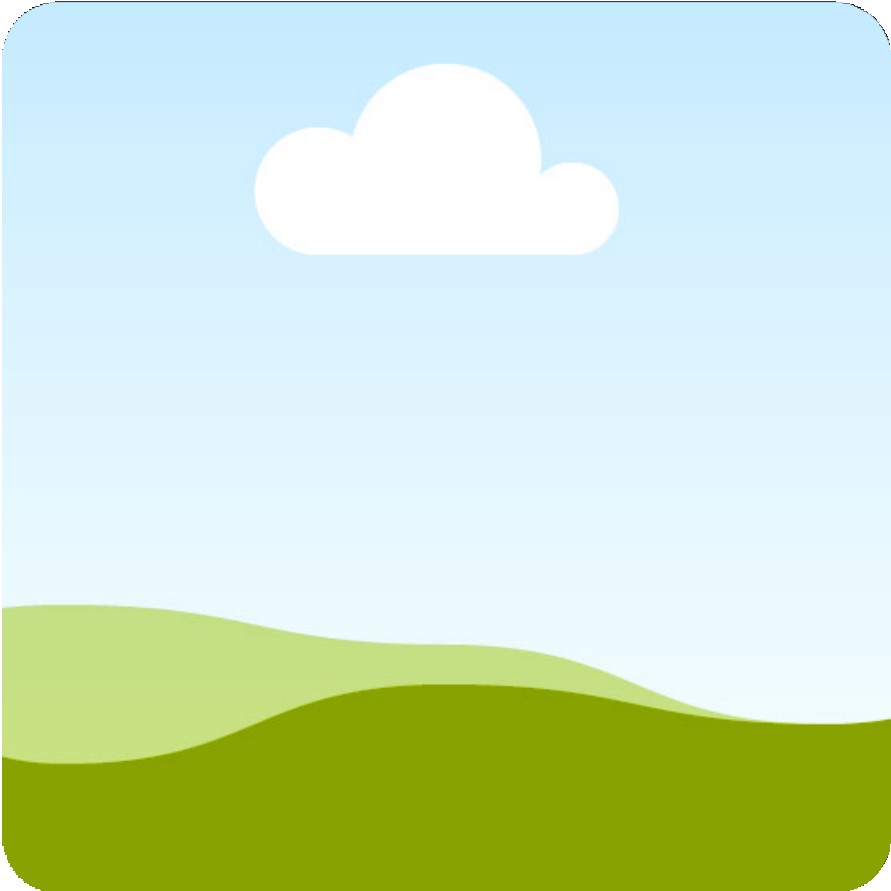 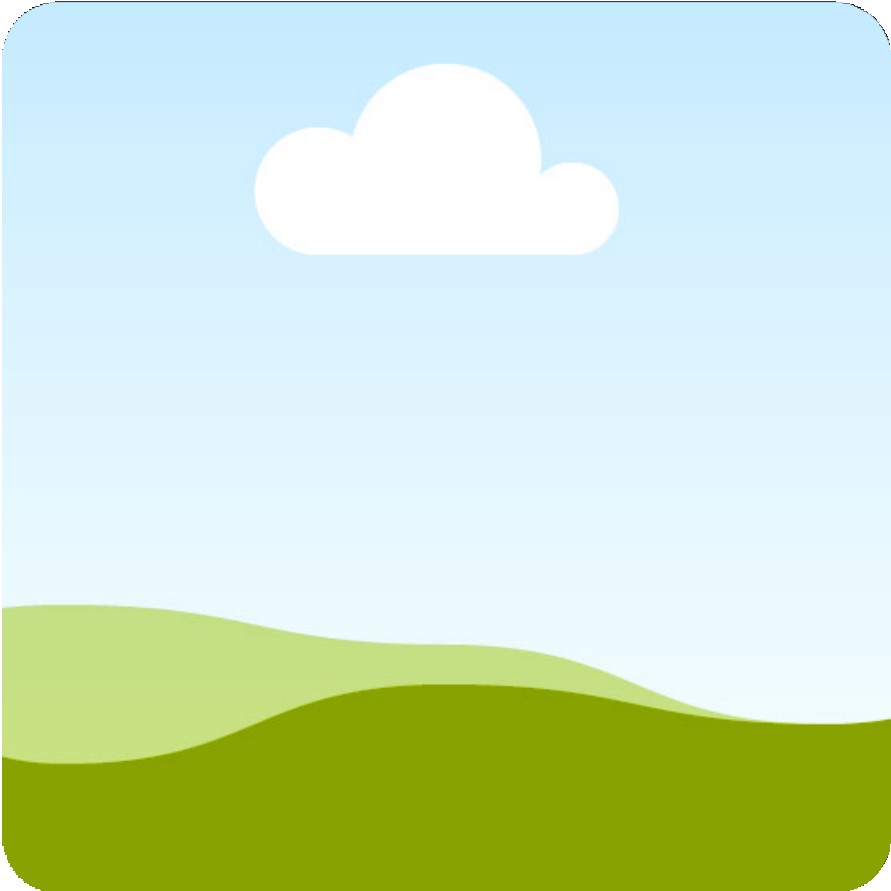 FOTOS
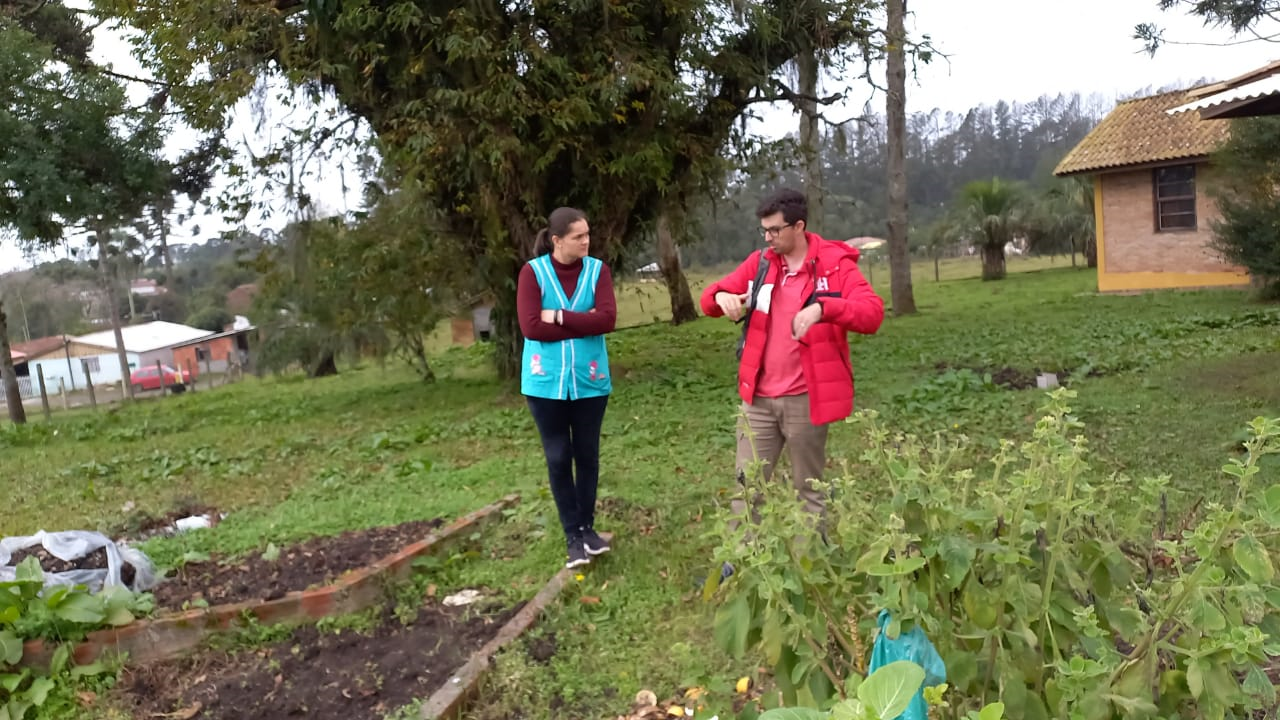 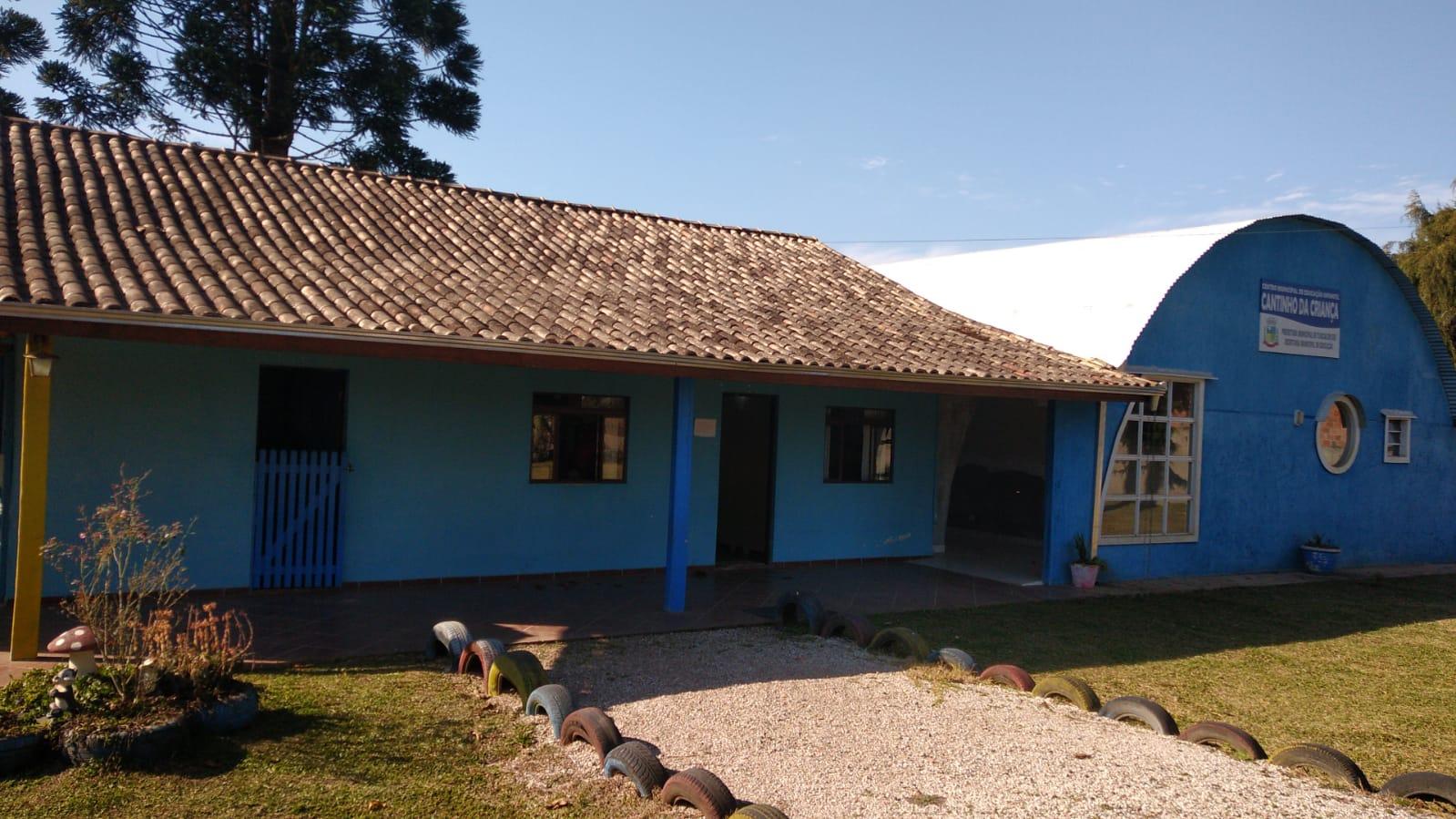 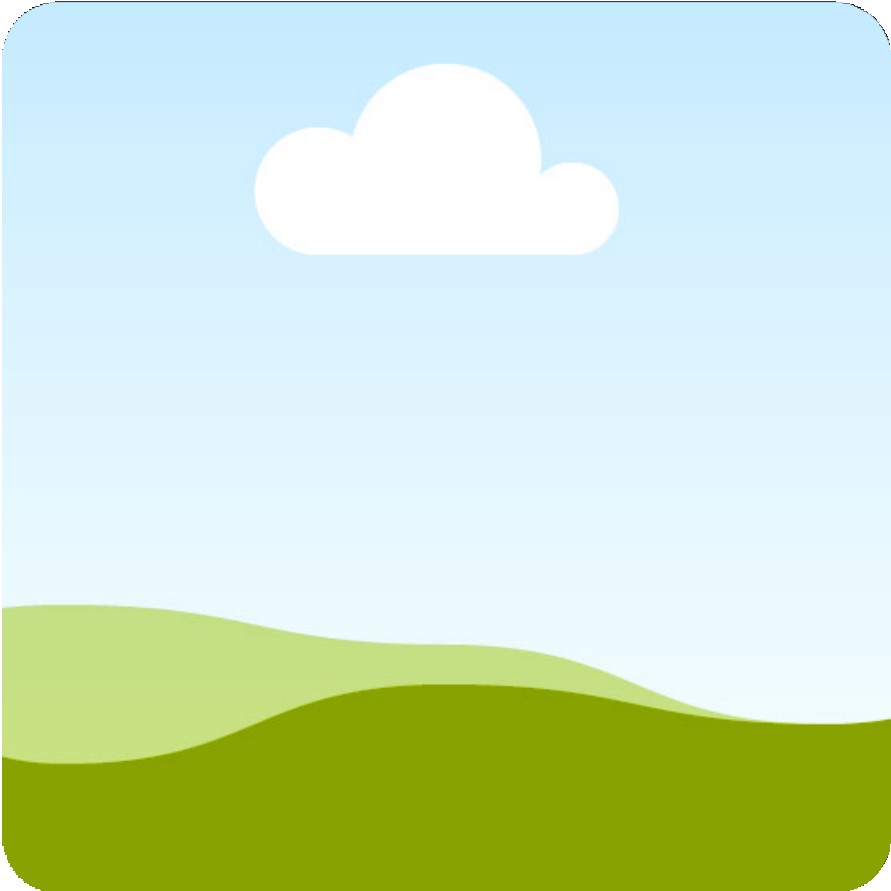 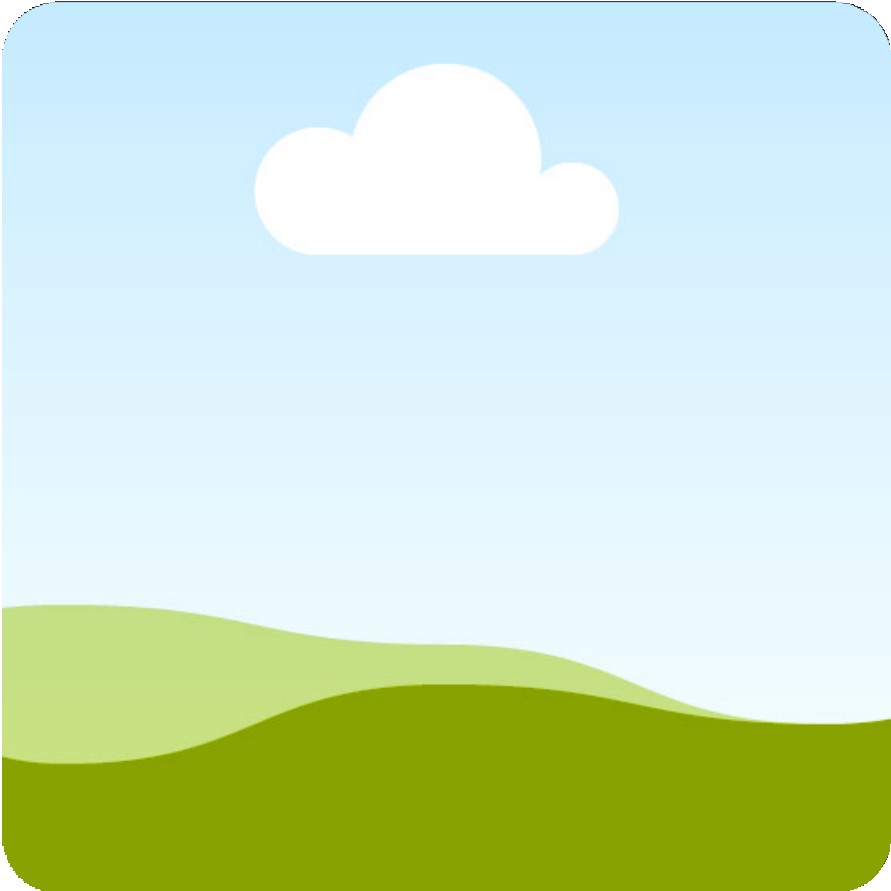 FOTOS
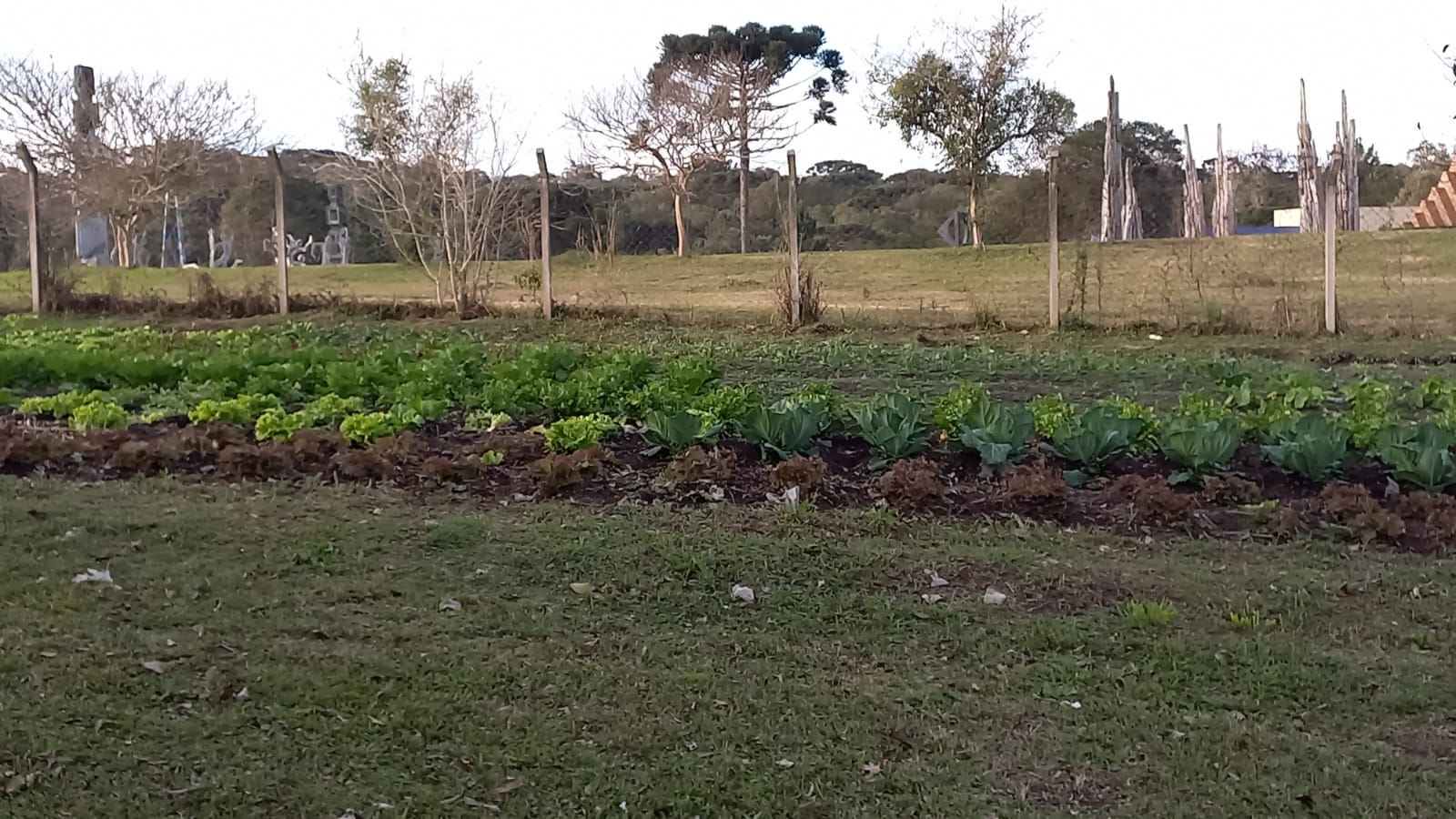 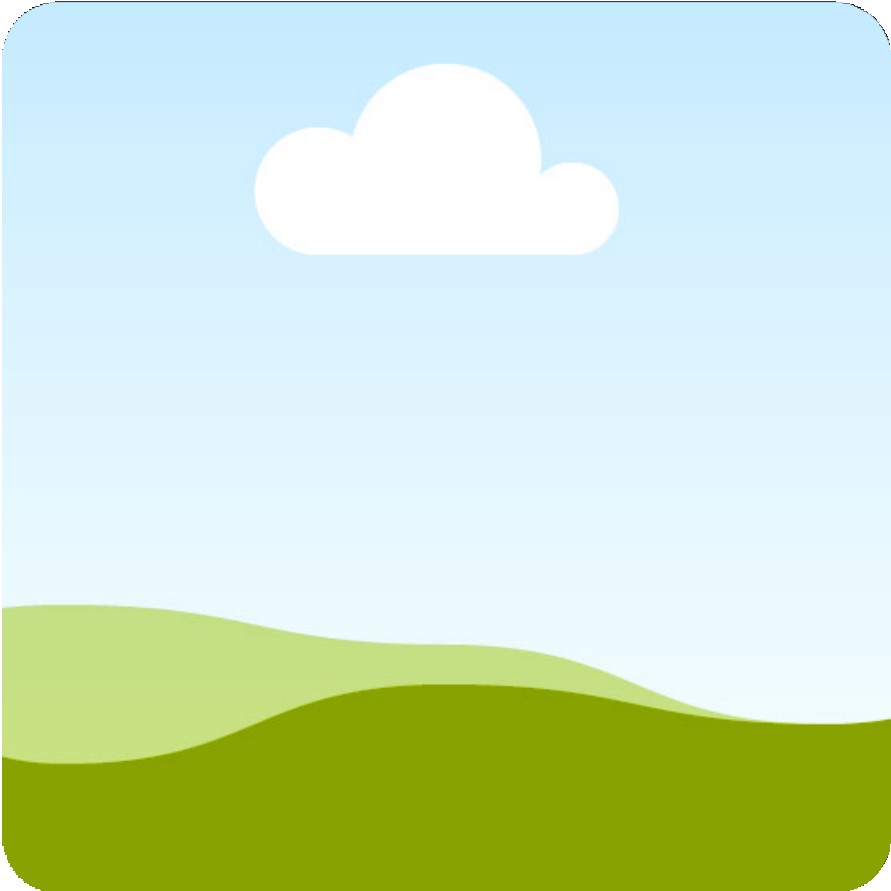 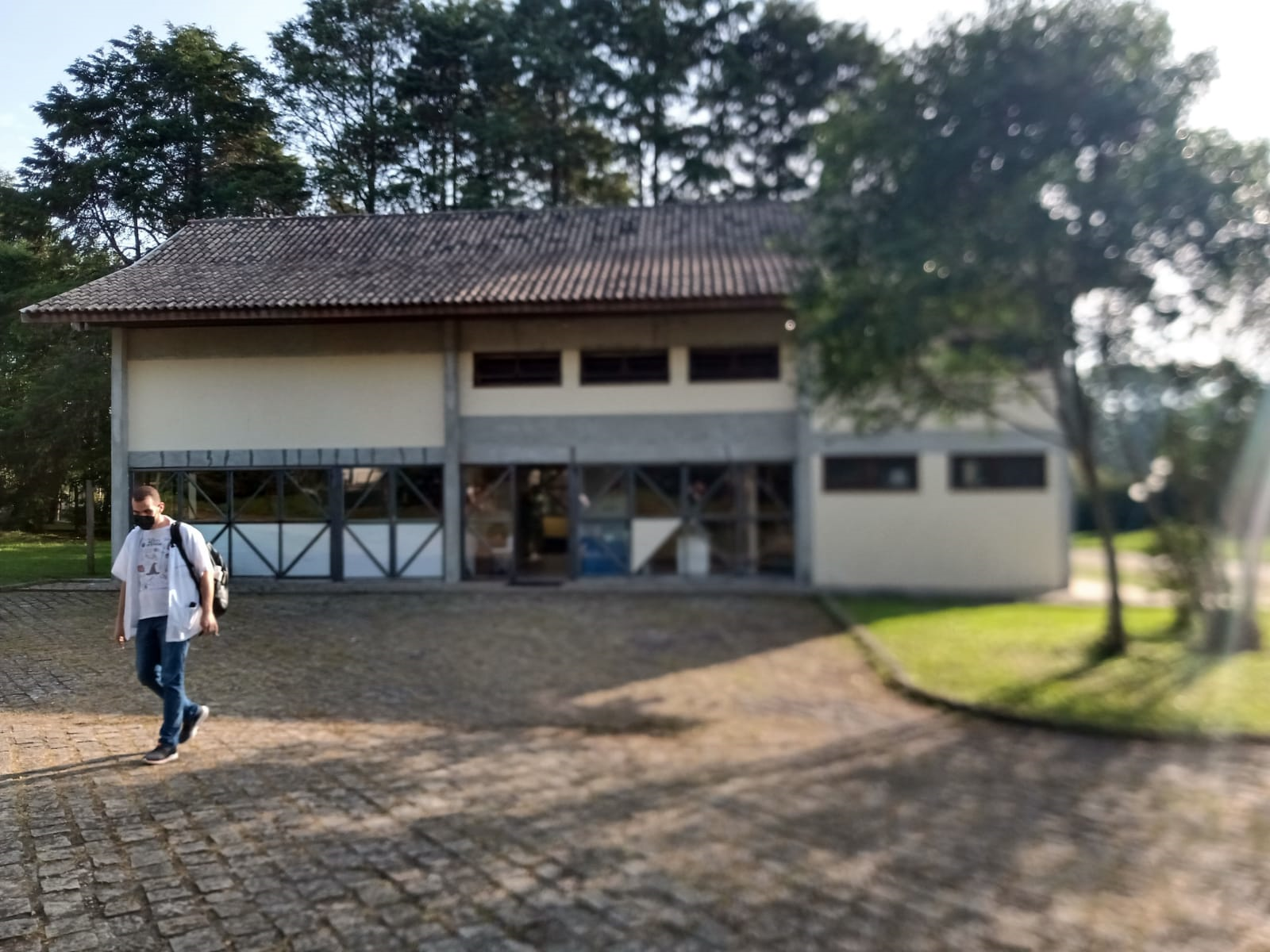 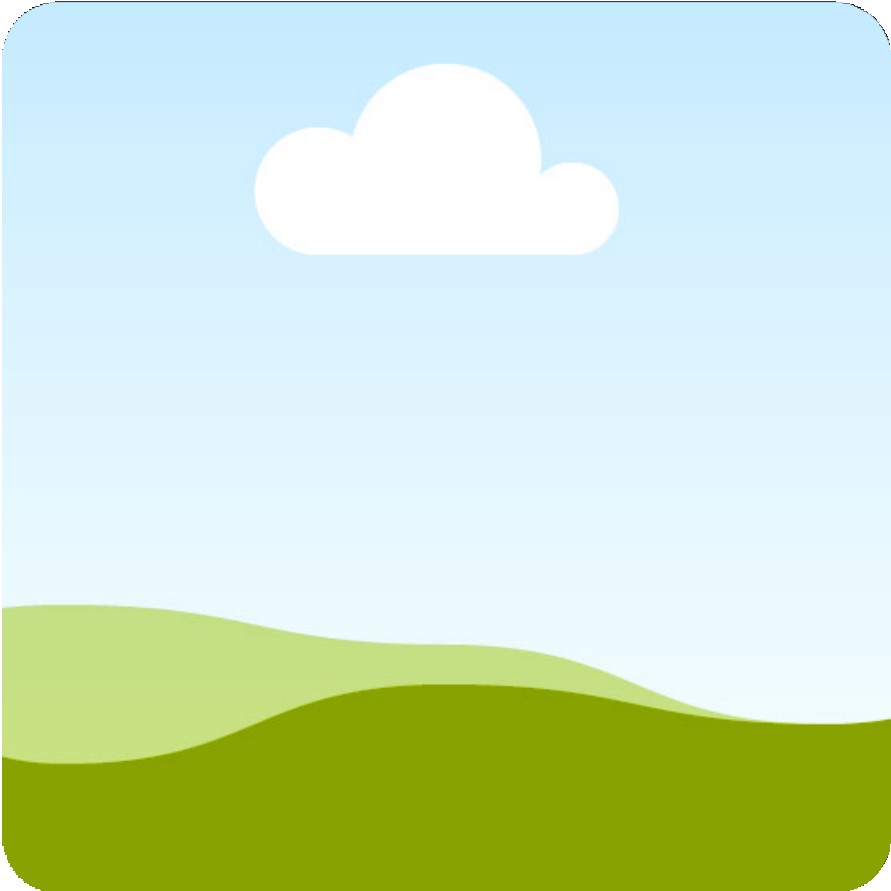 FOTOS
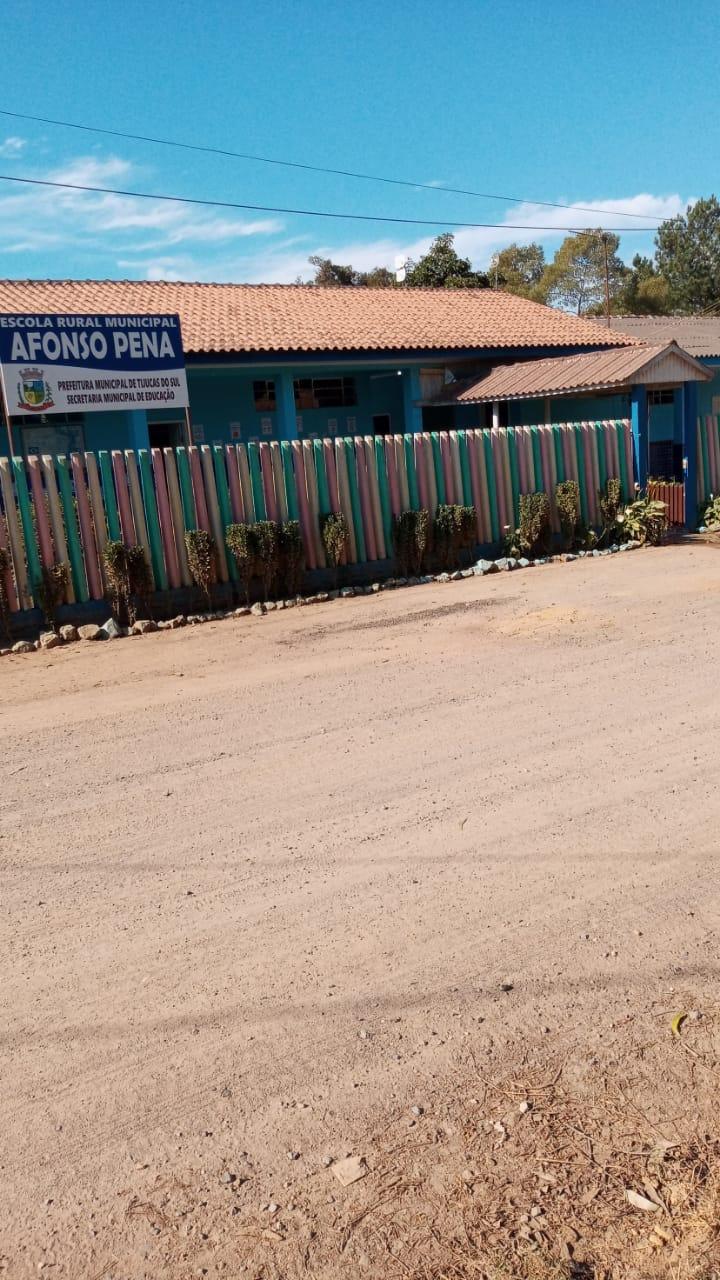 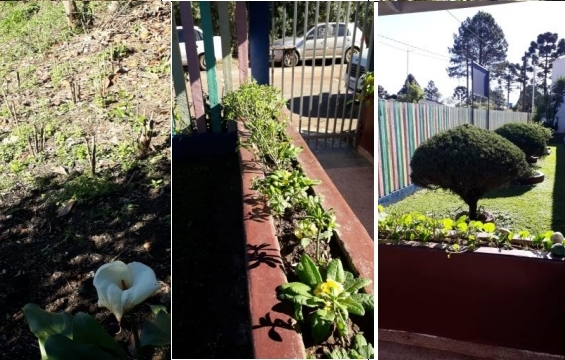 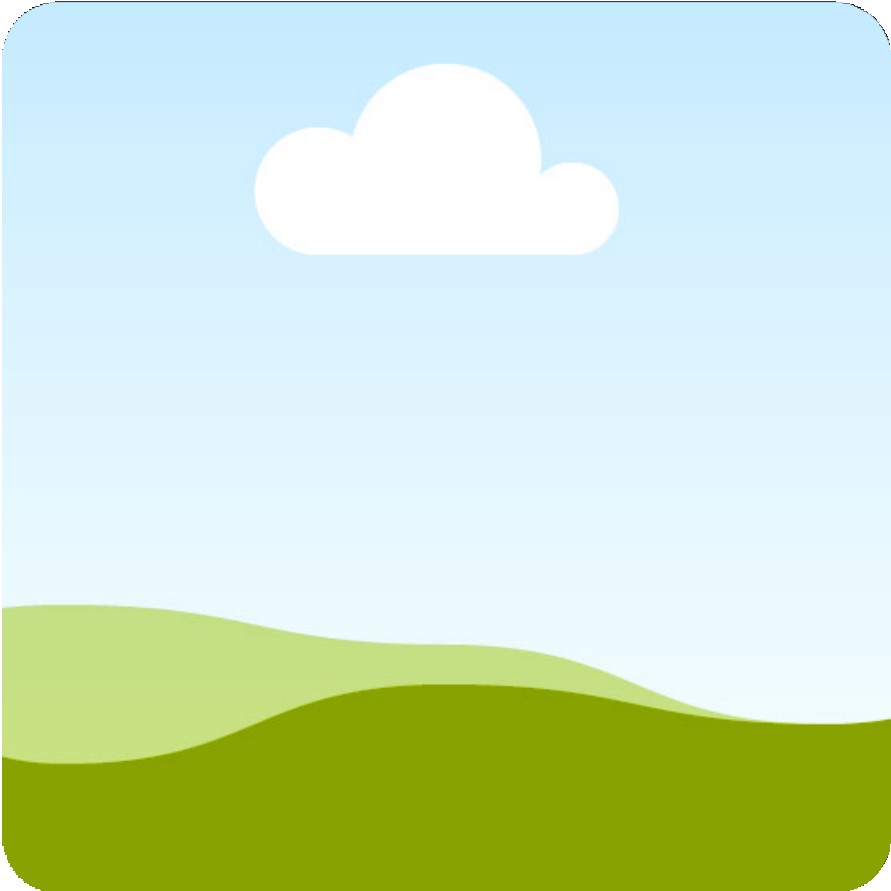 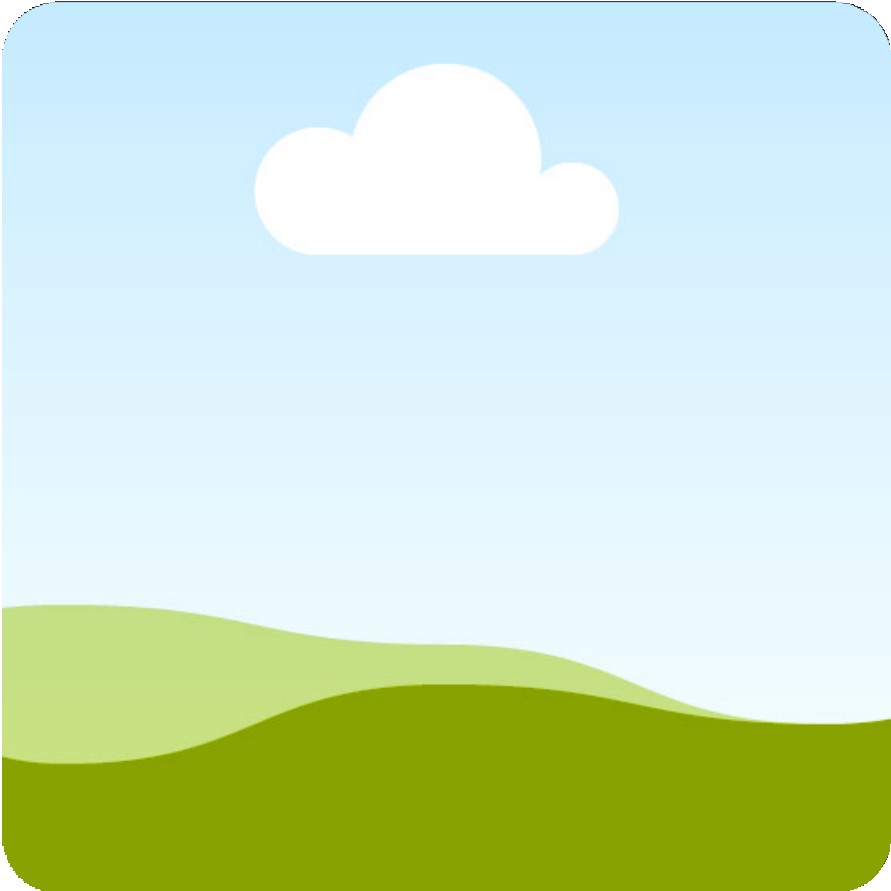 FOTOS
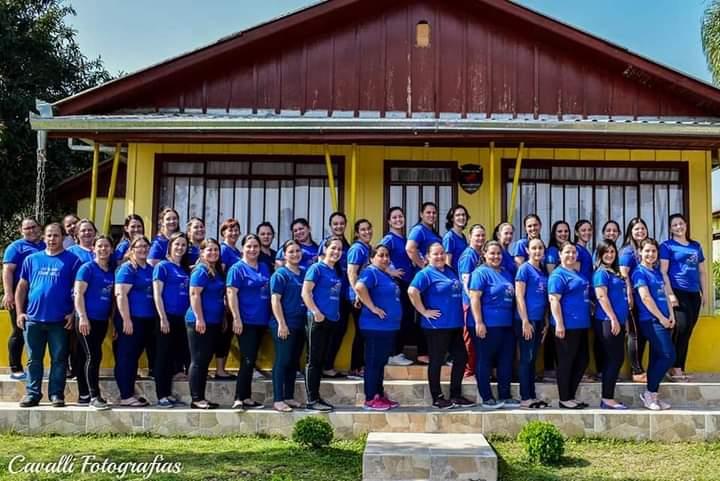 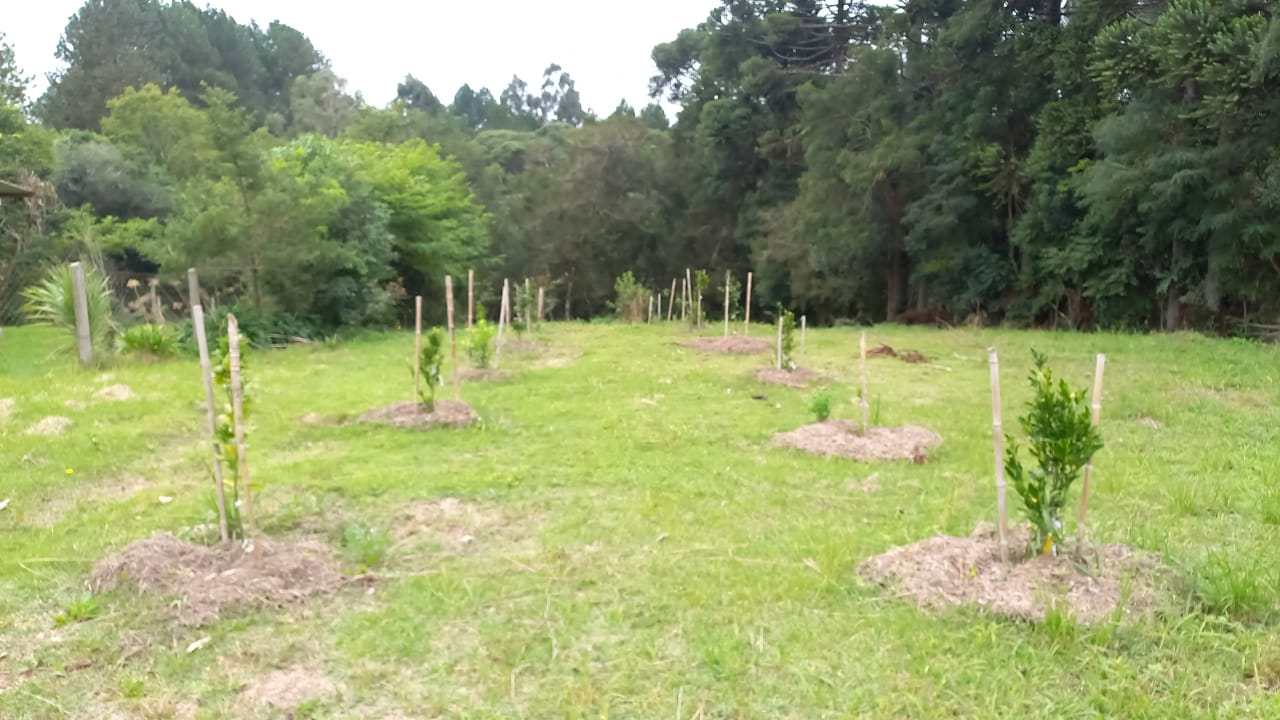 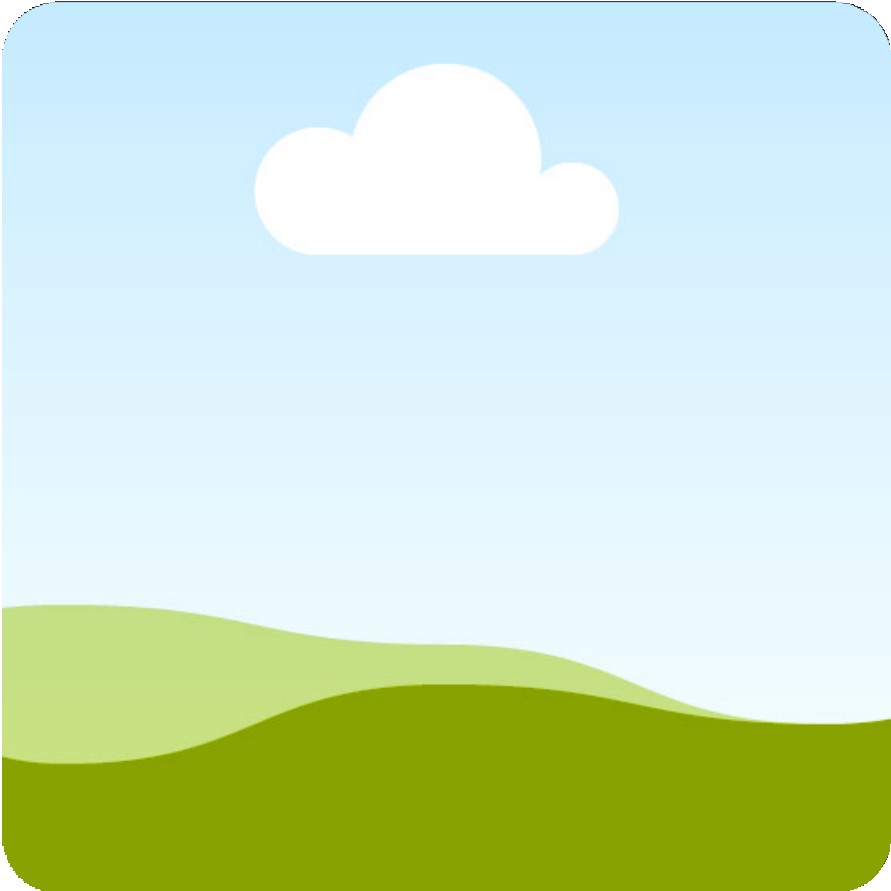 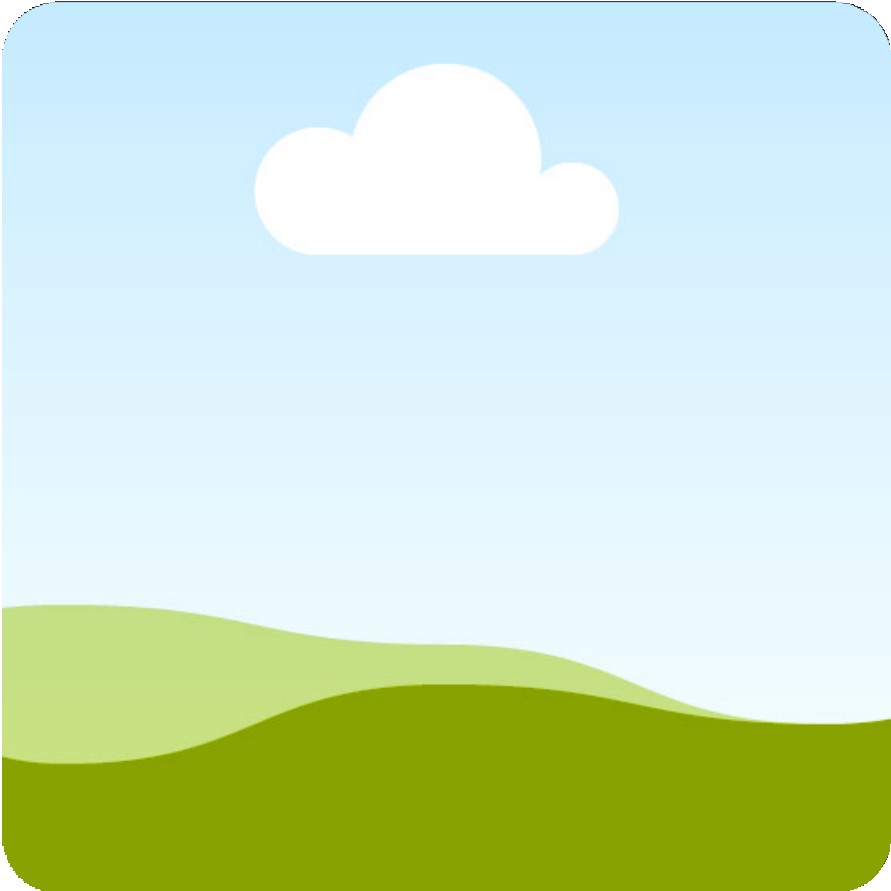 FOTOS
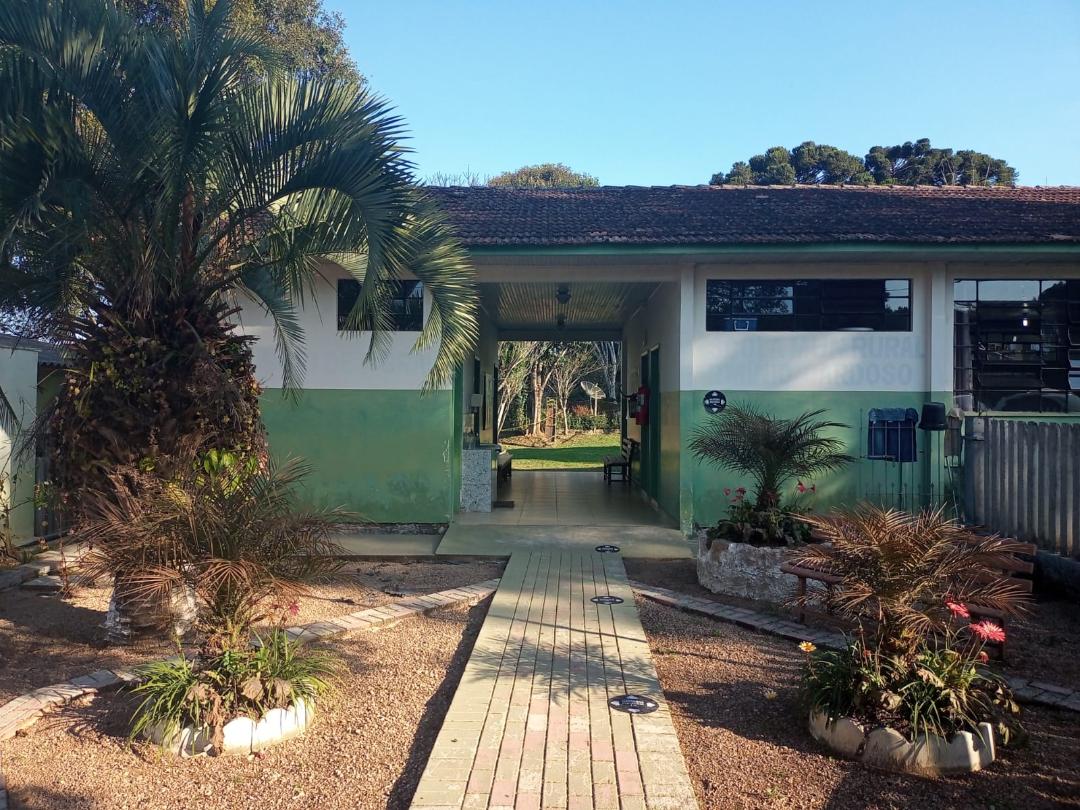 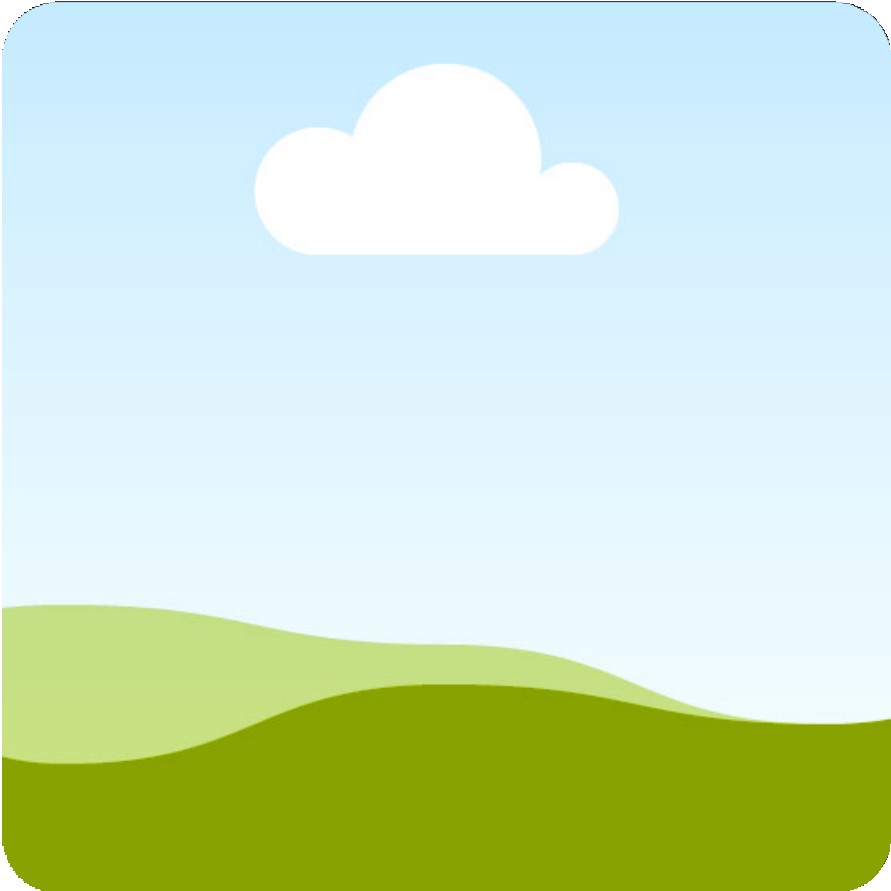 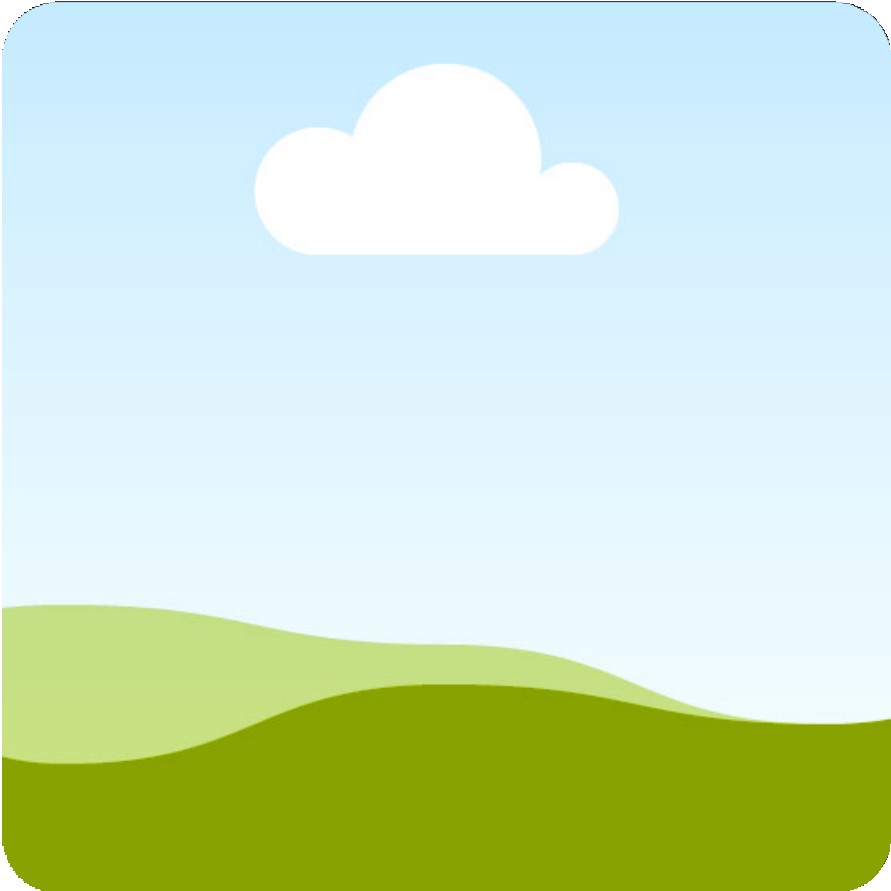 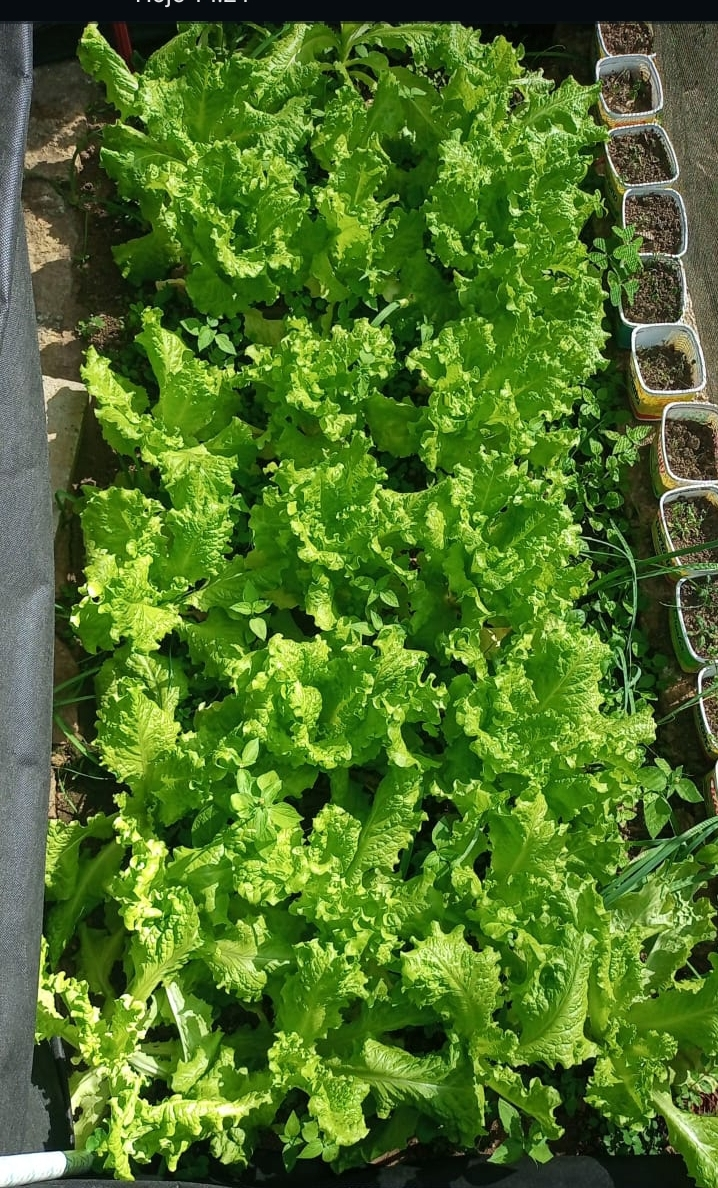 FOTOS
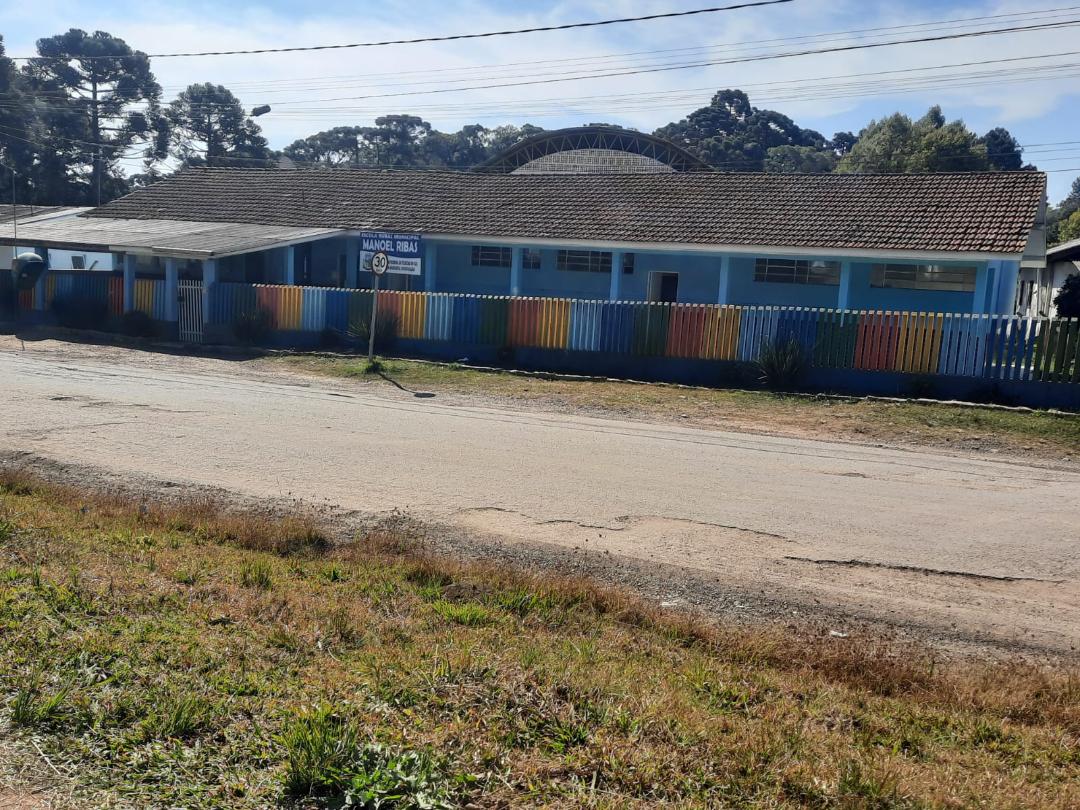 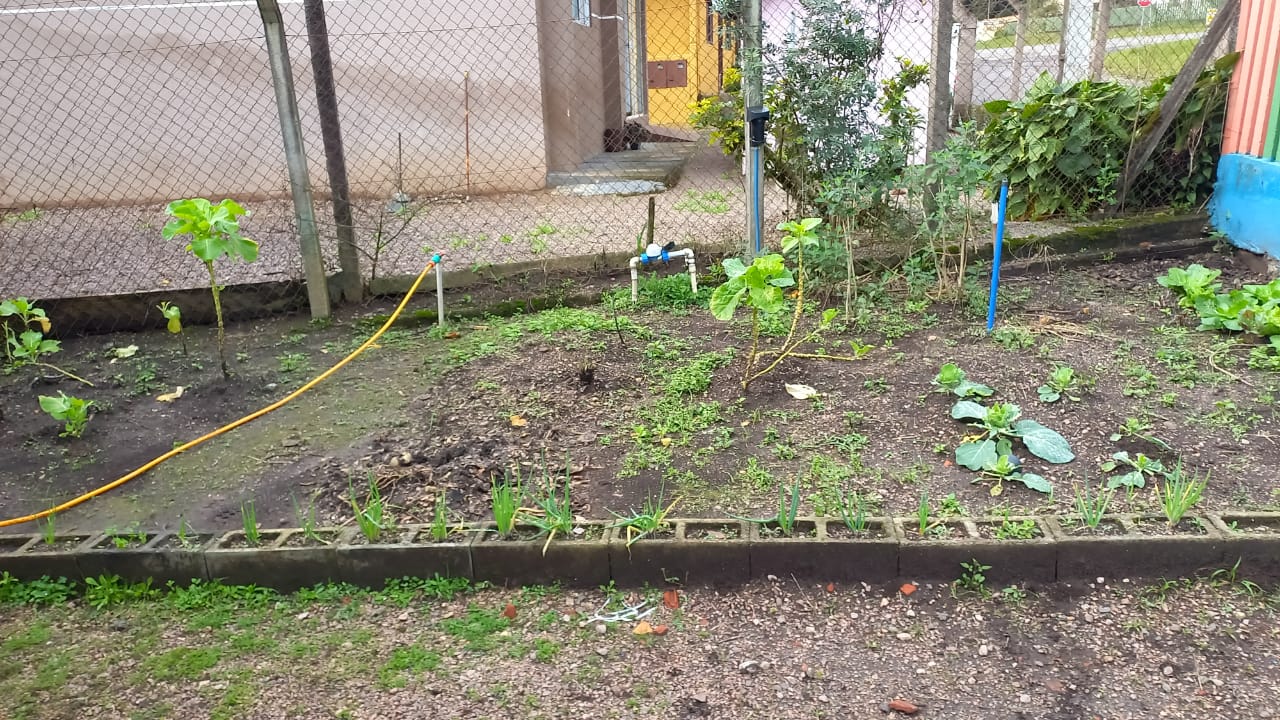 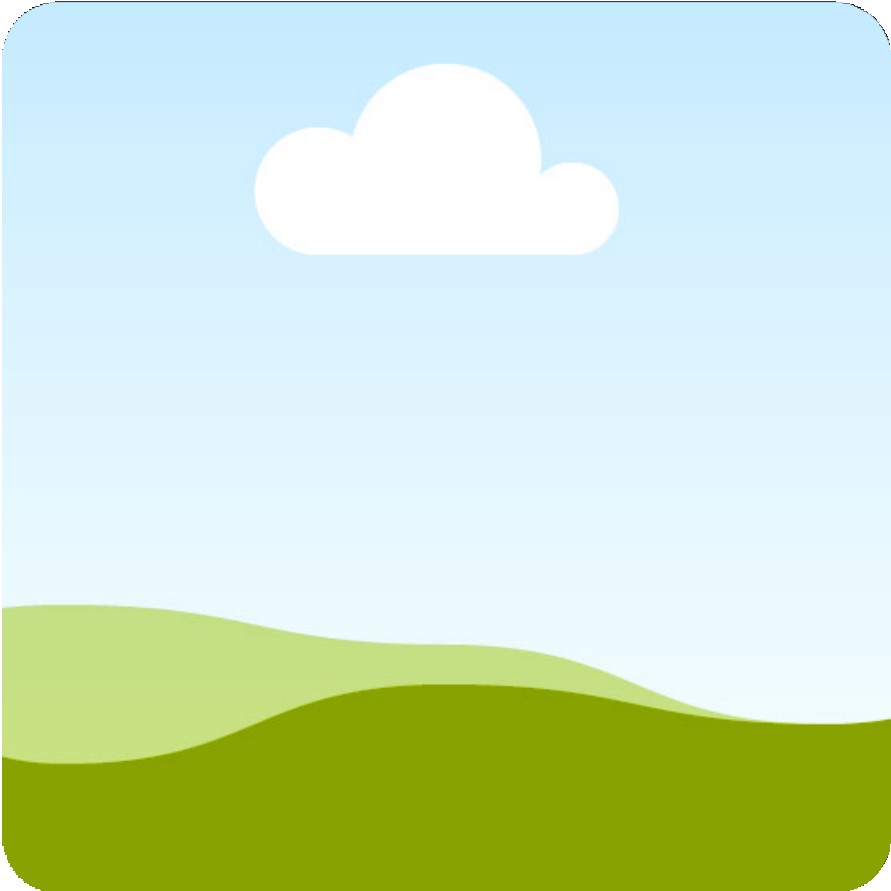 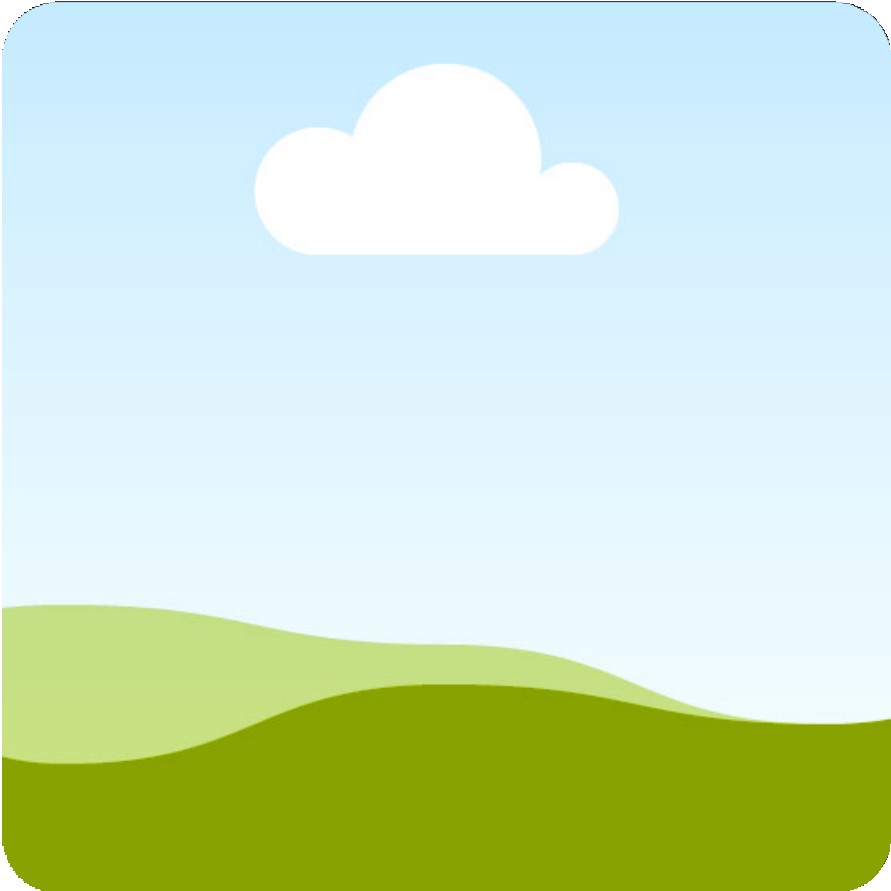 FOTOS
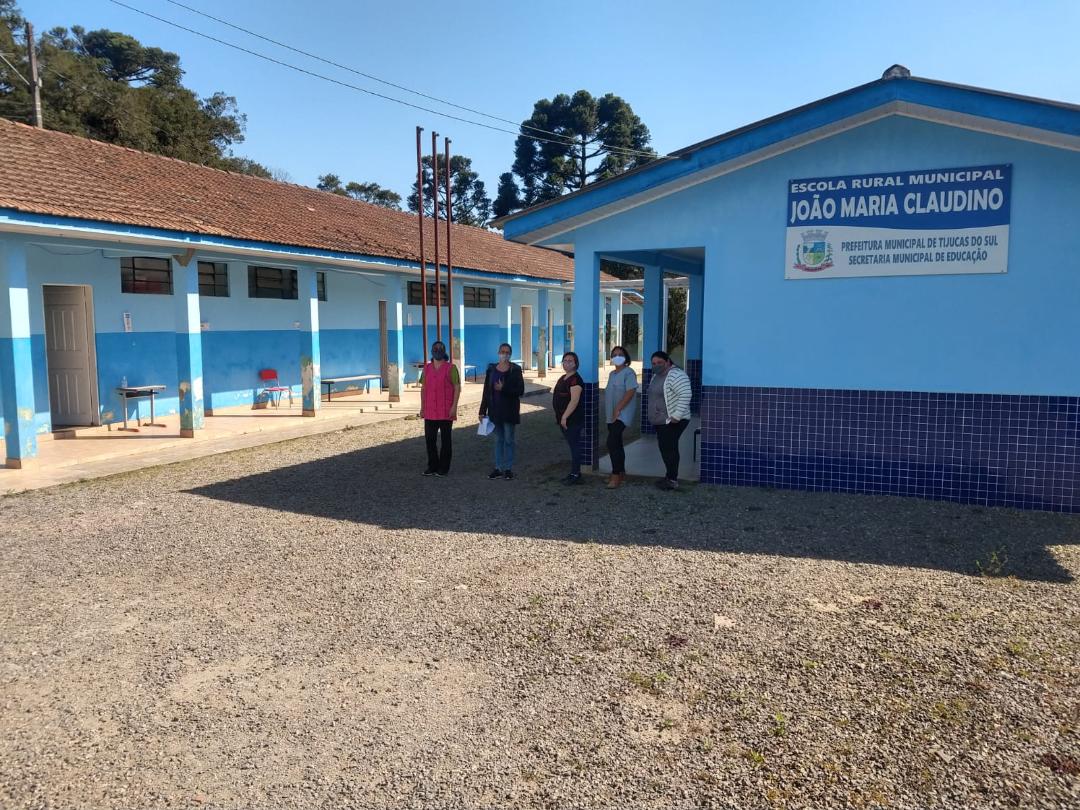 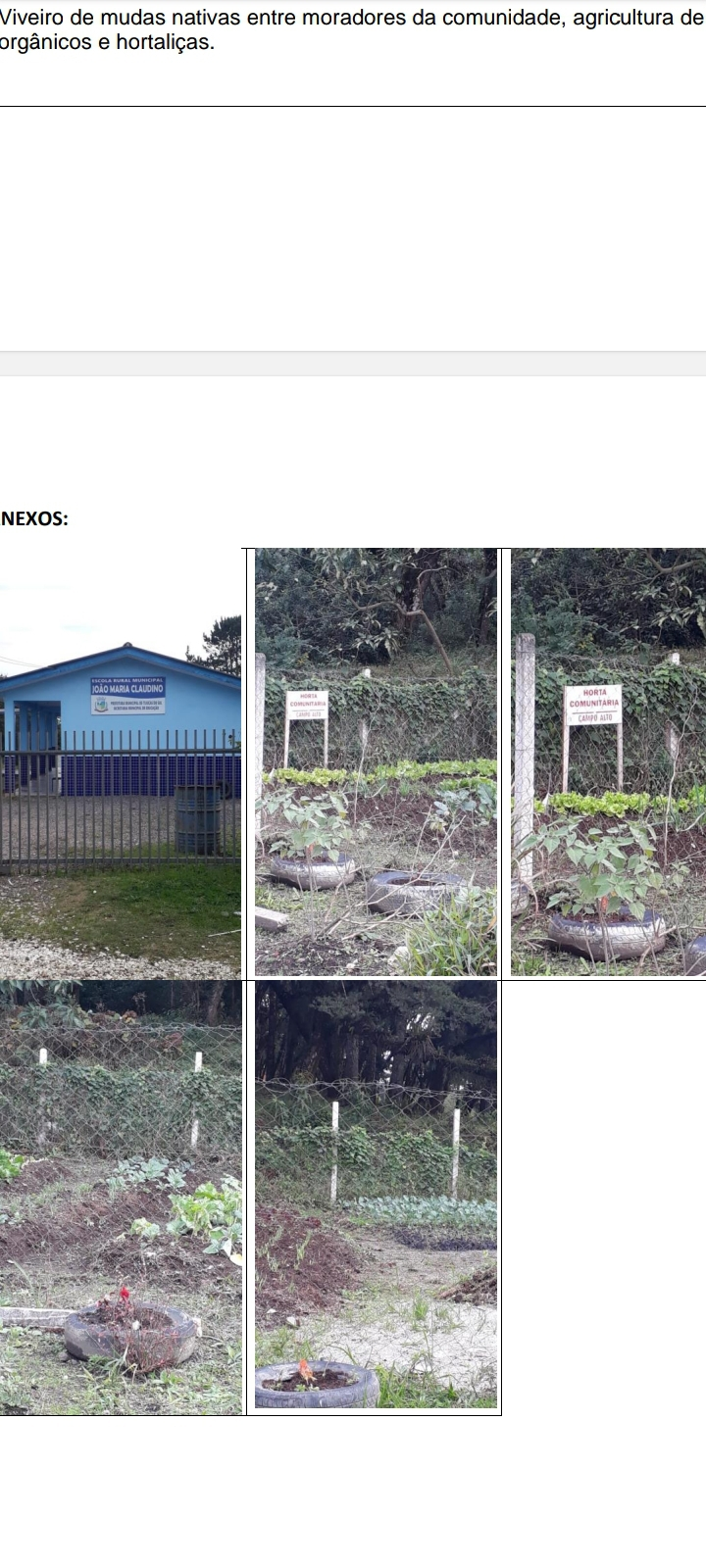 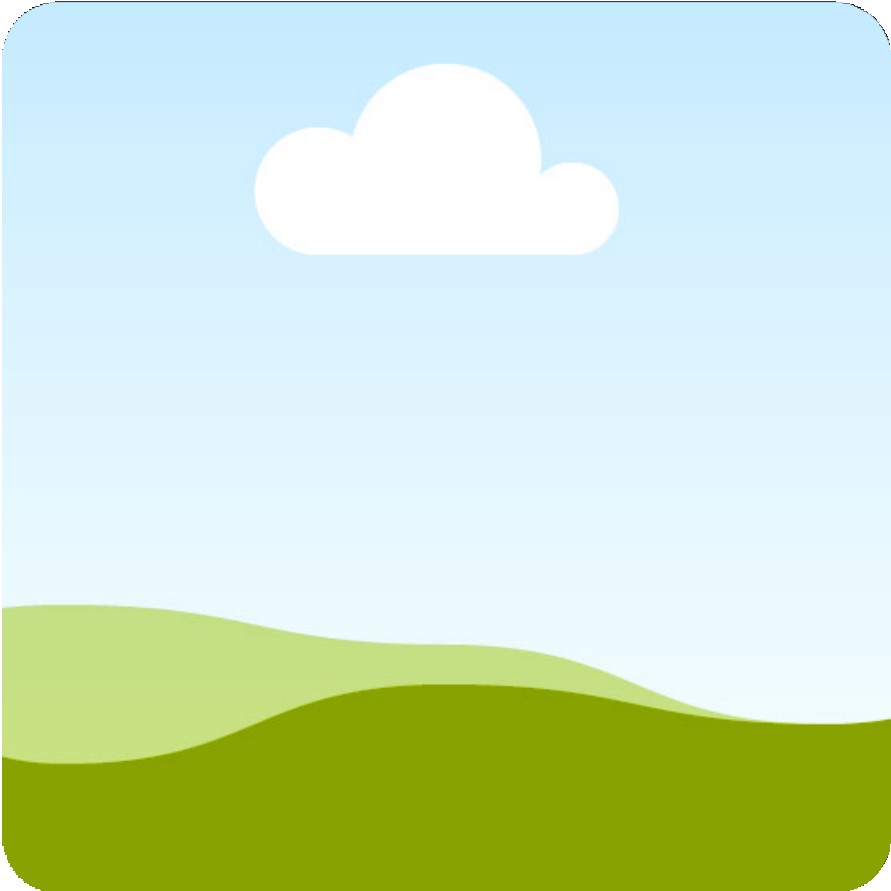 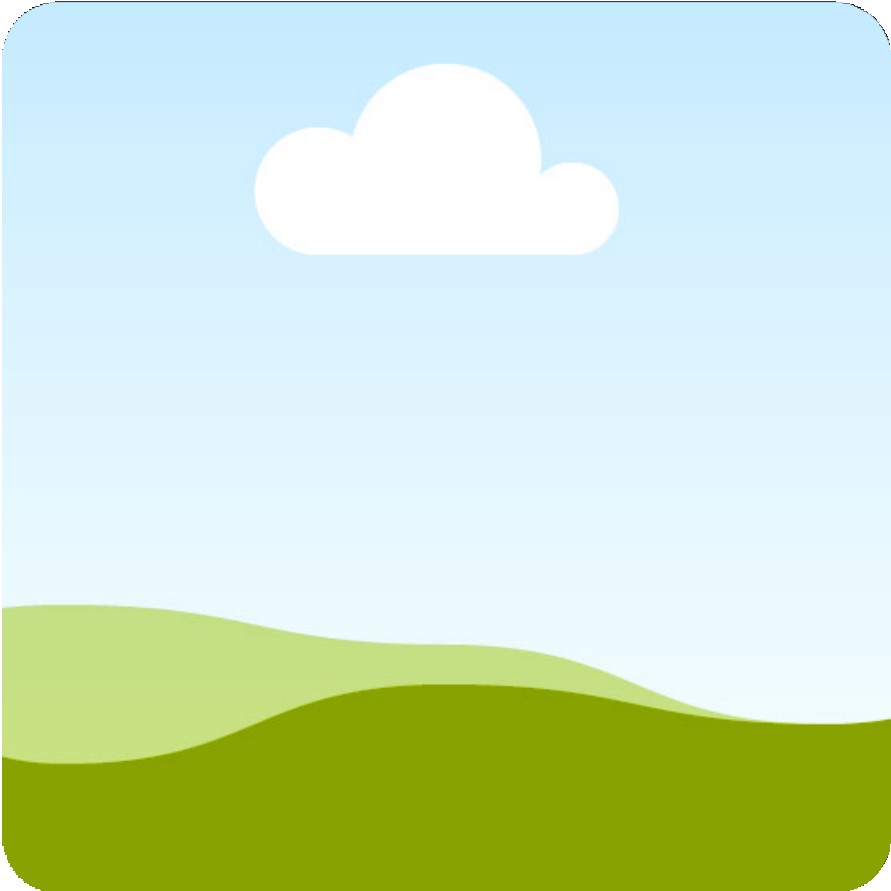 FOTOS
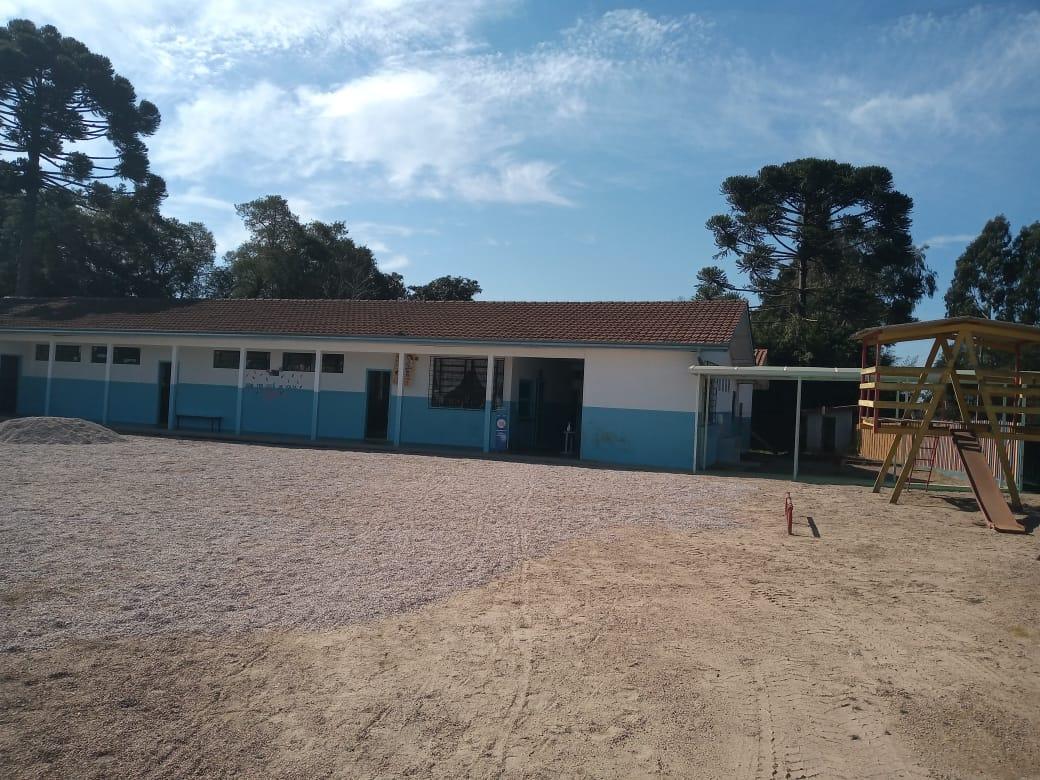 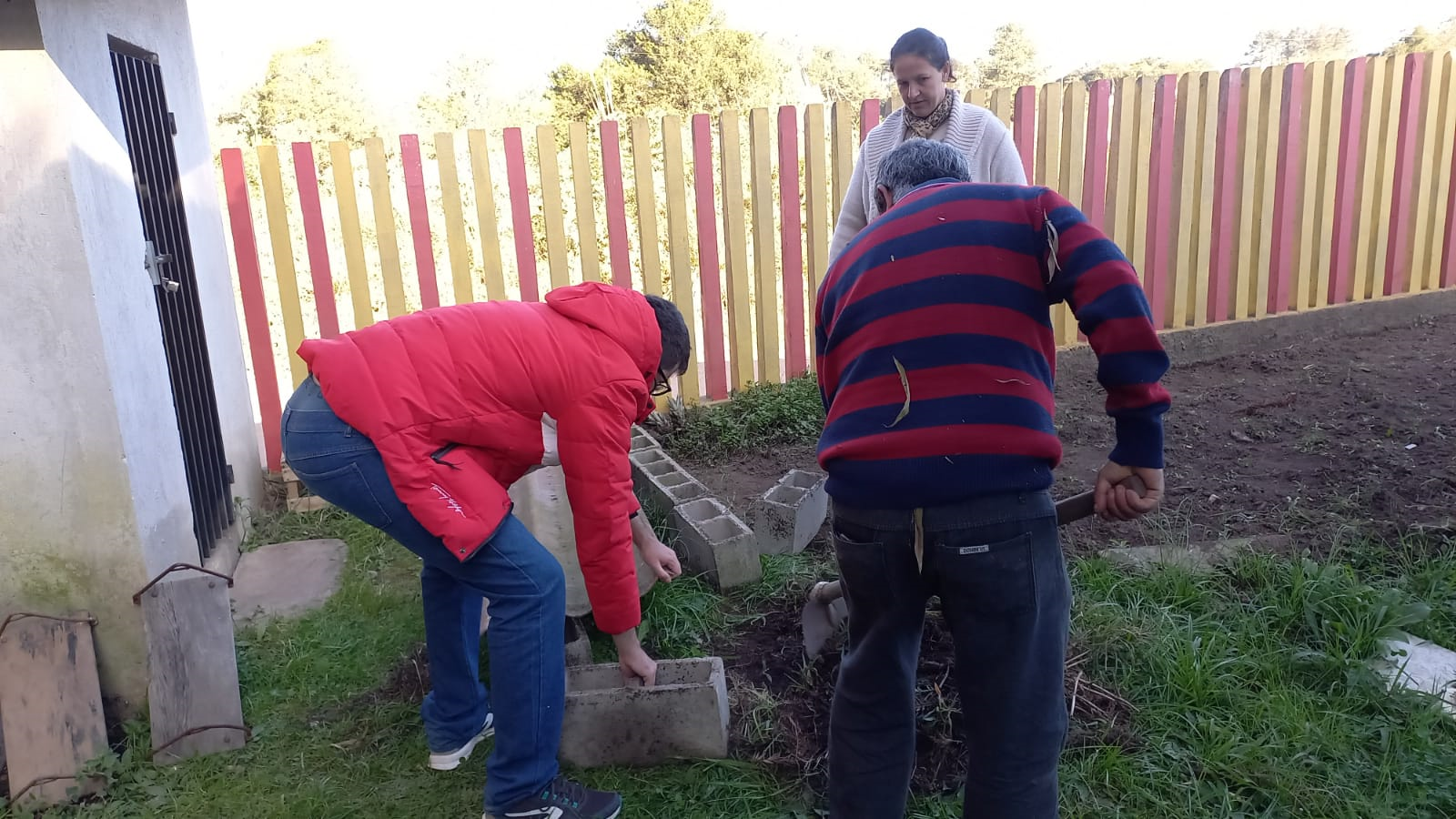 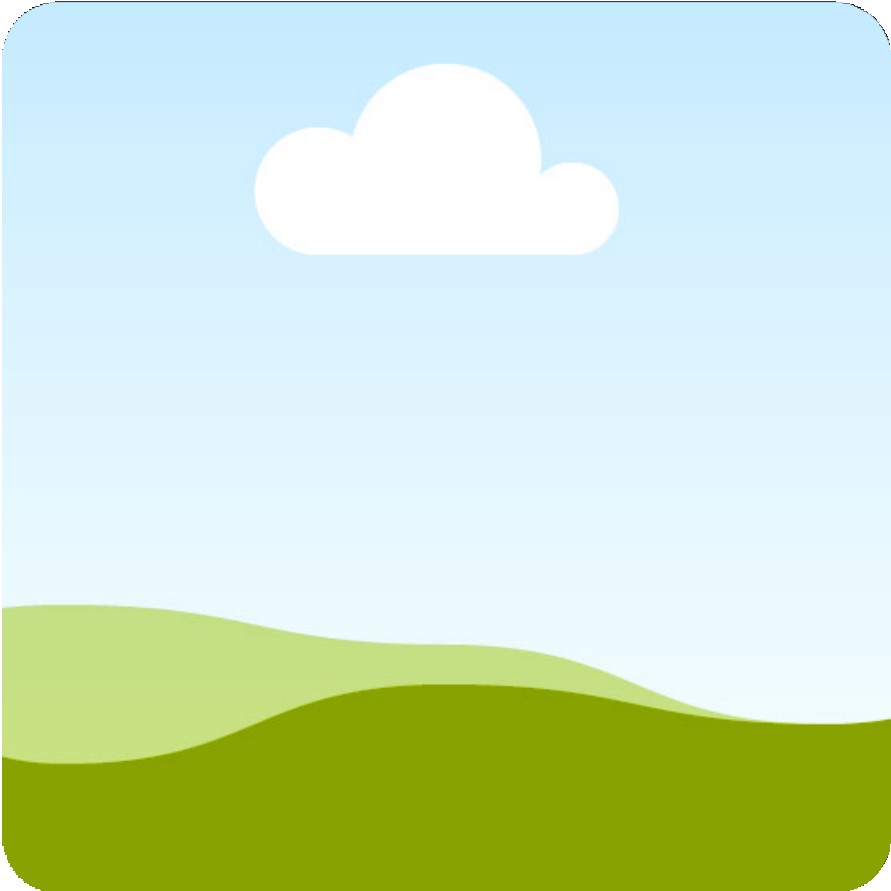 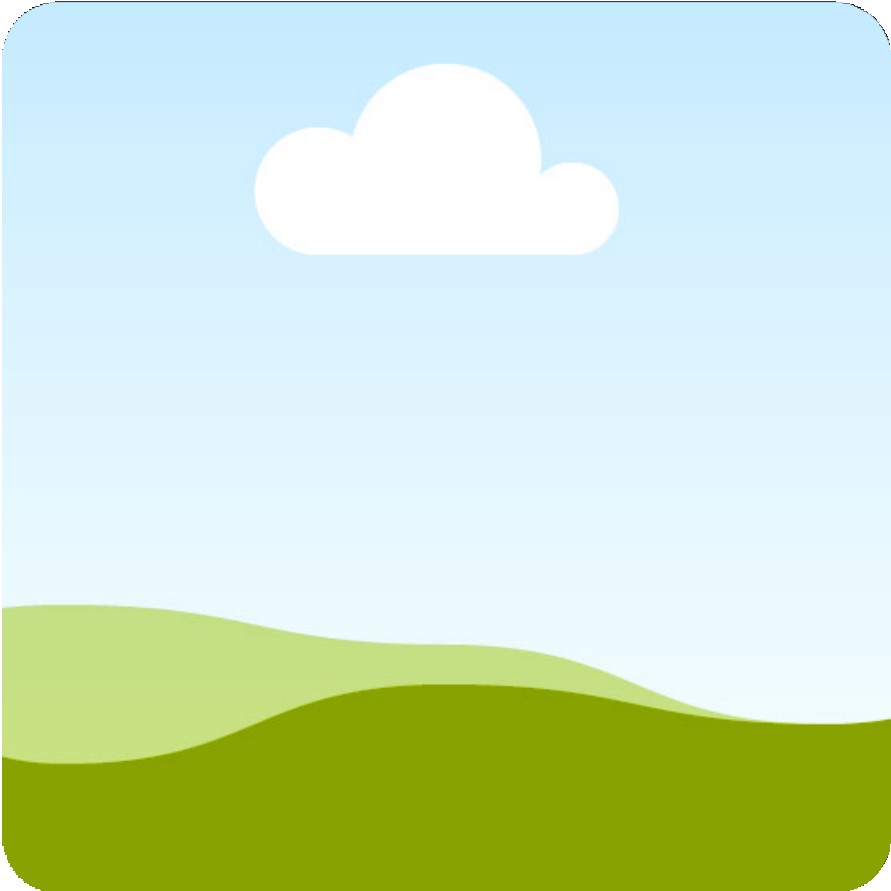 FOTOS
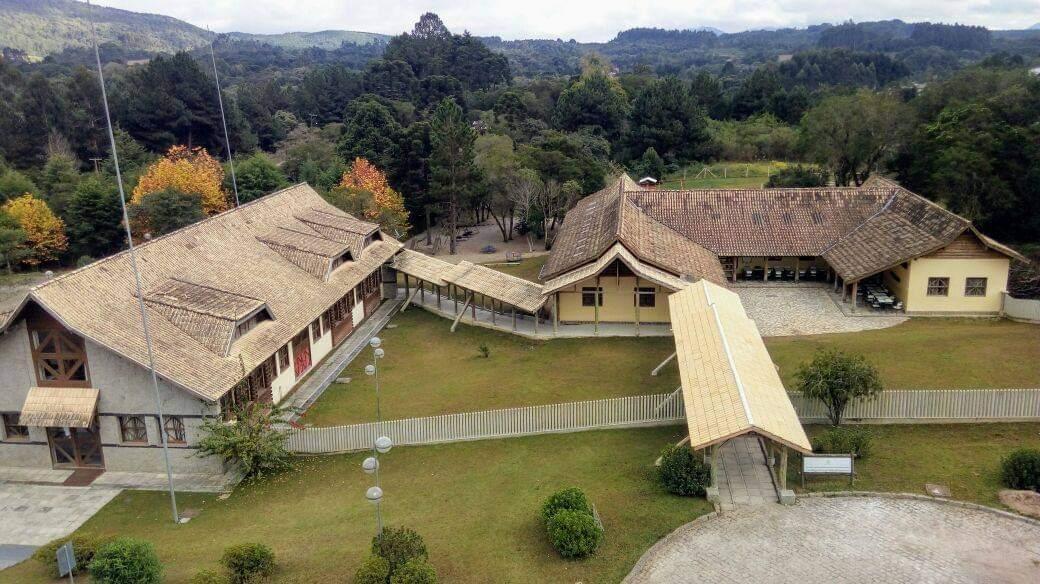 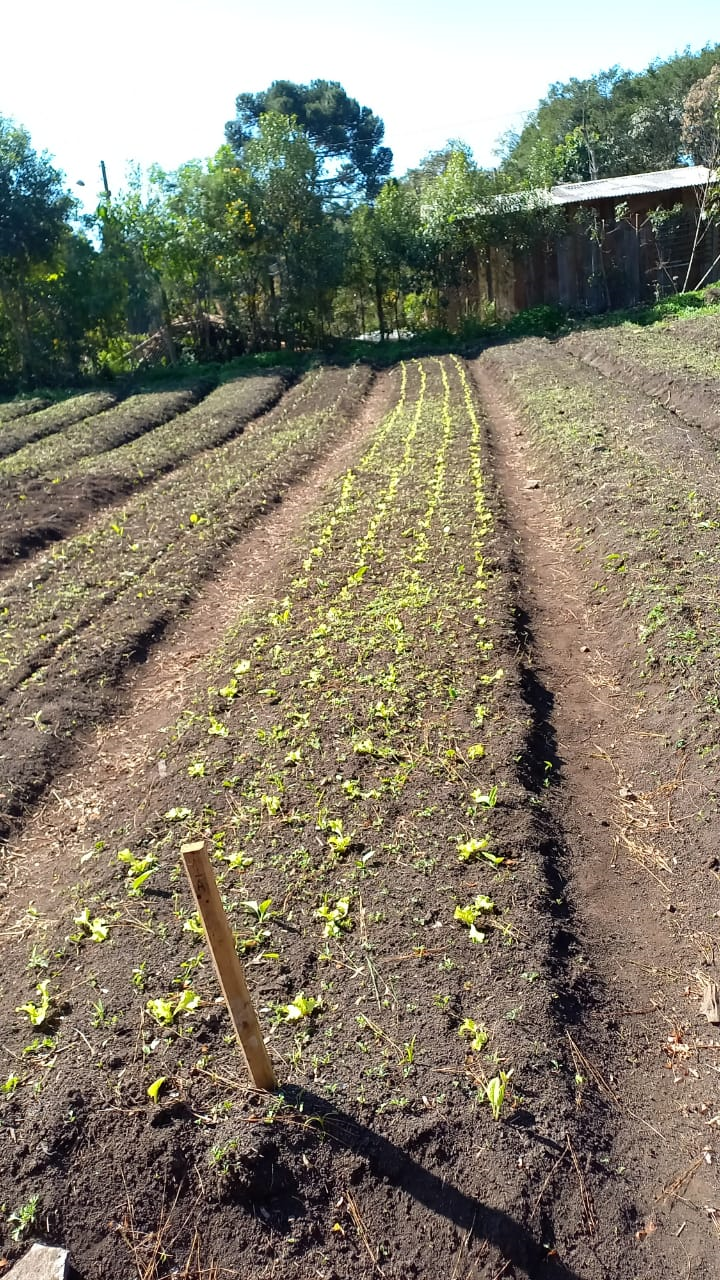 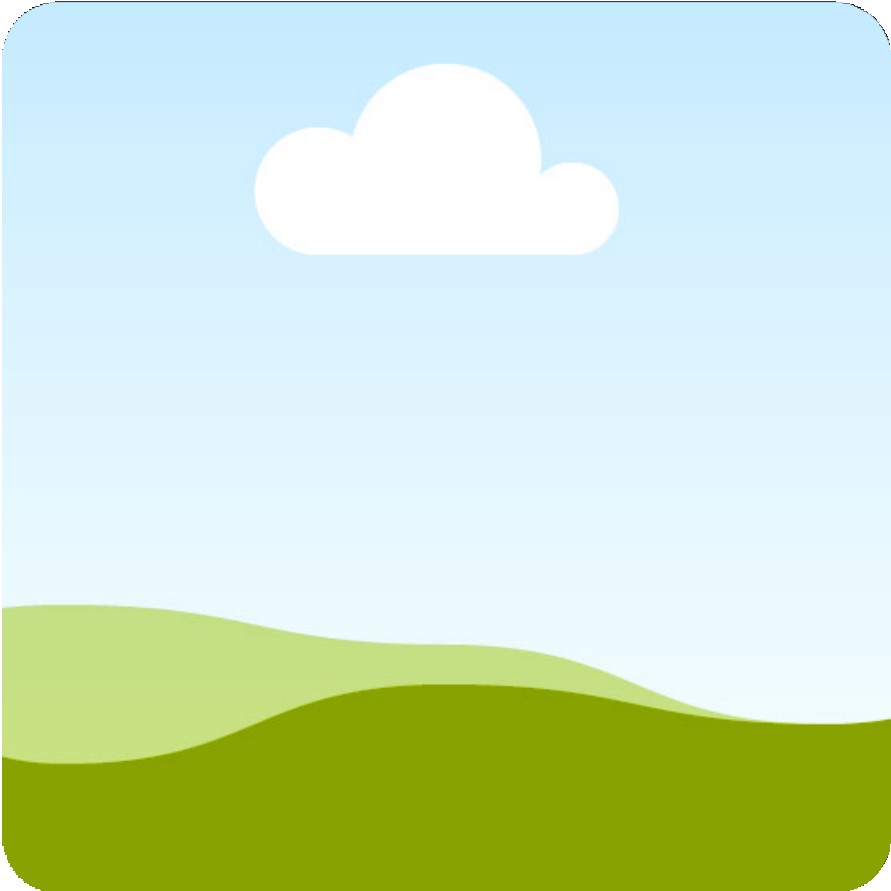 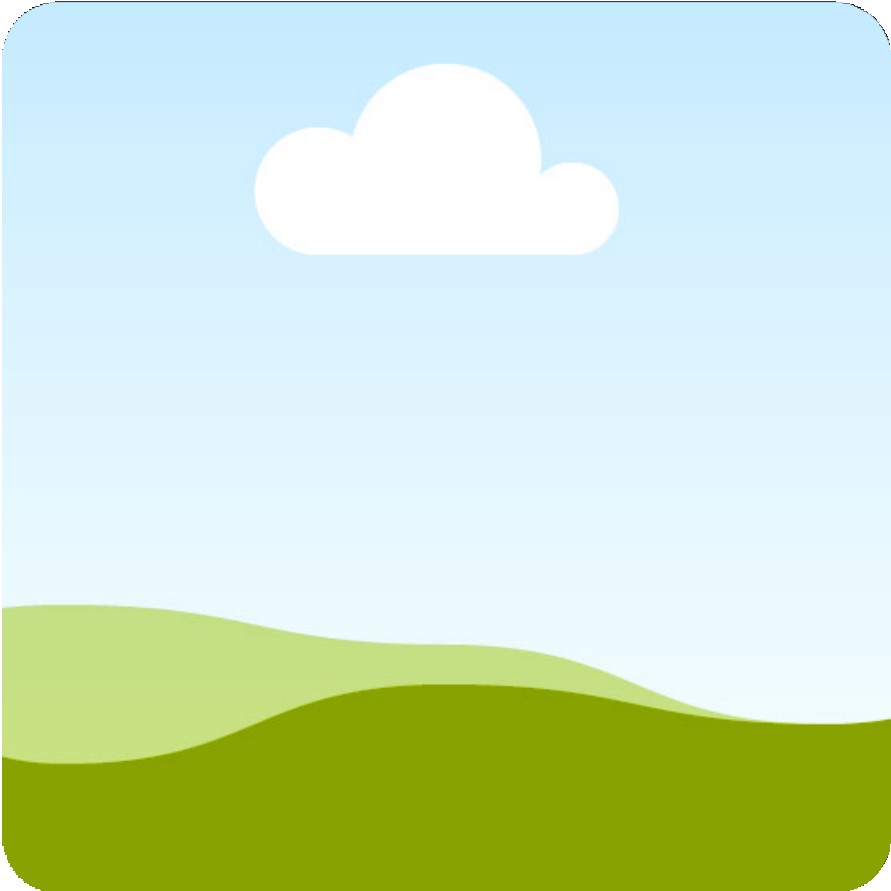 FOTOS
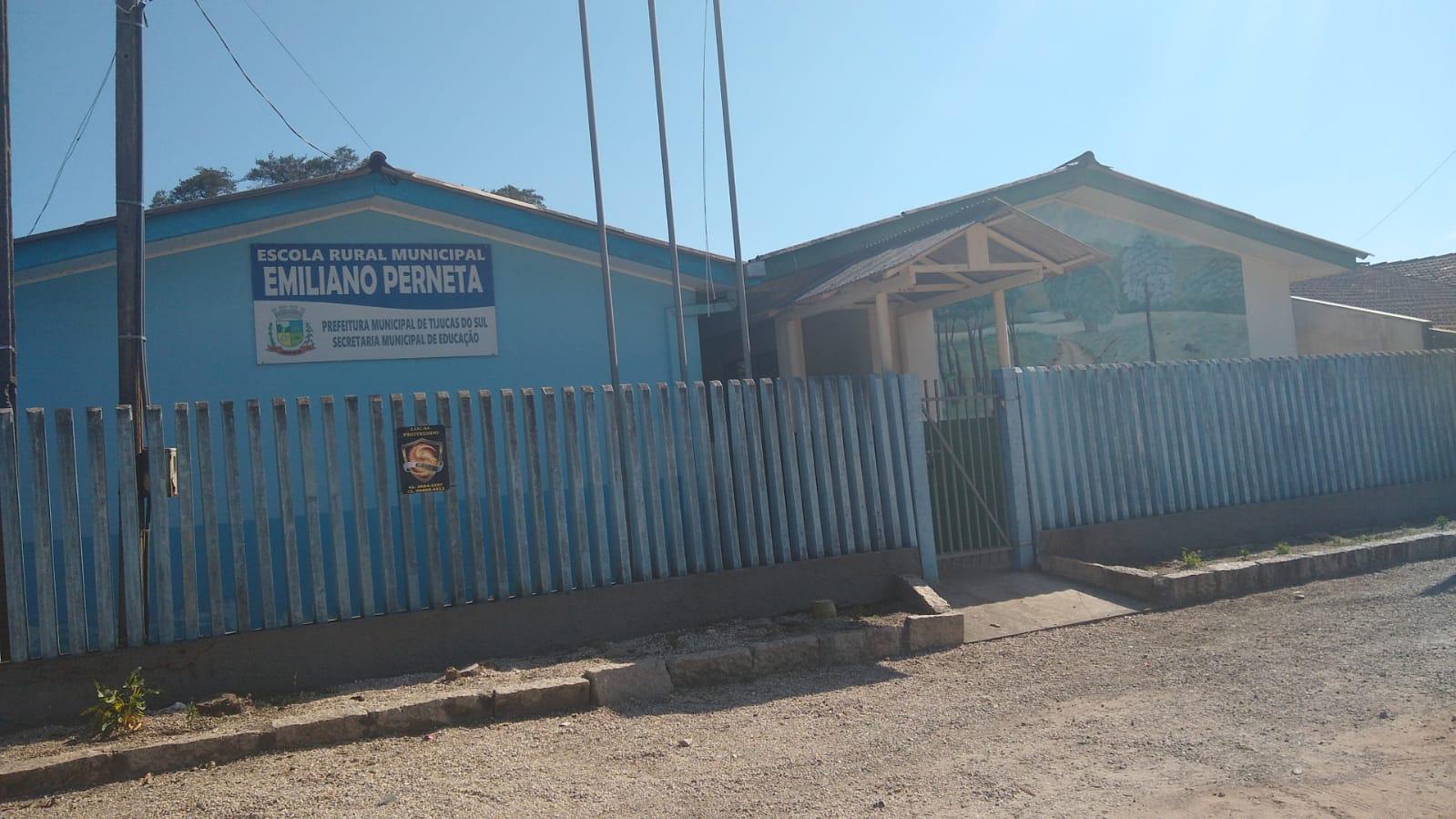 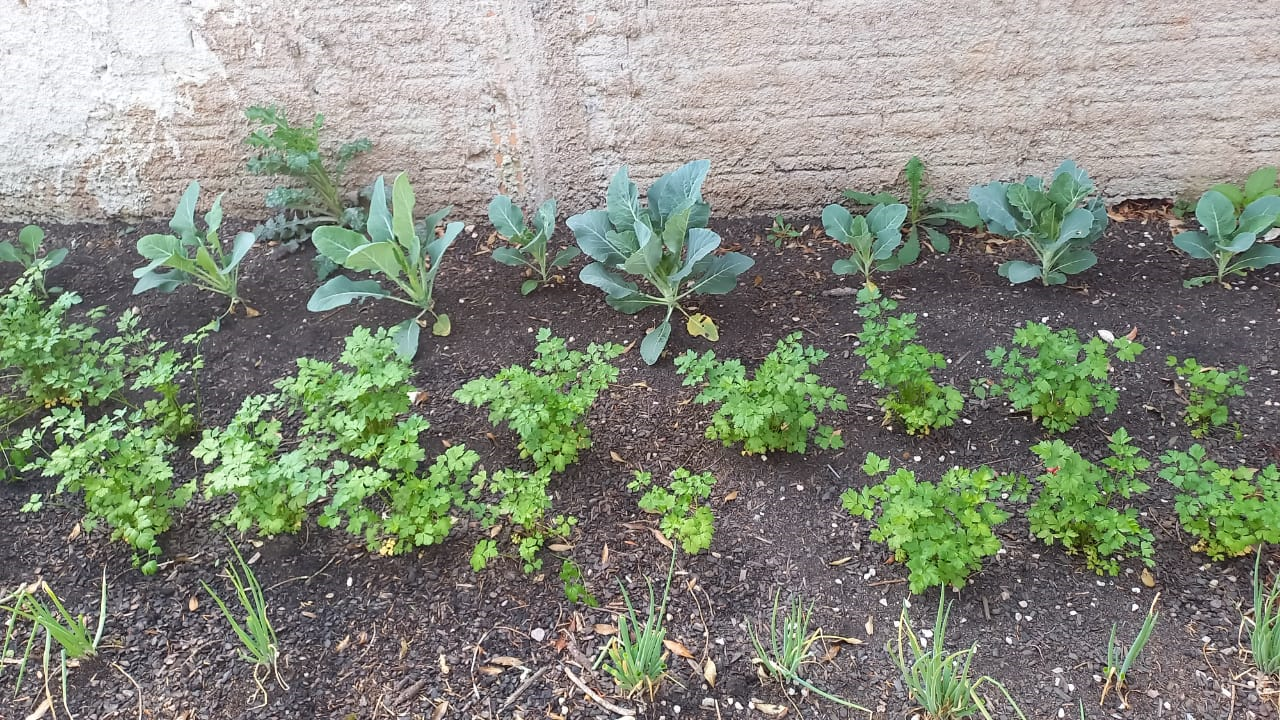 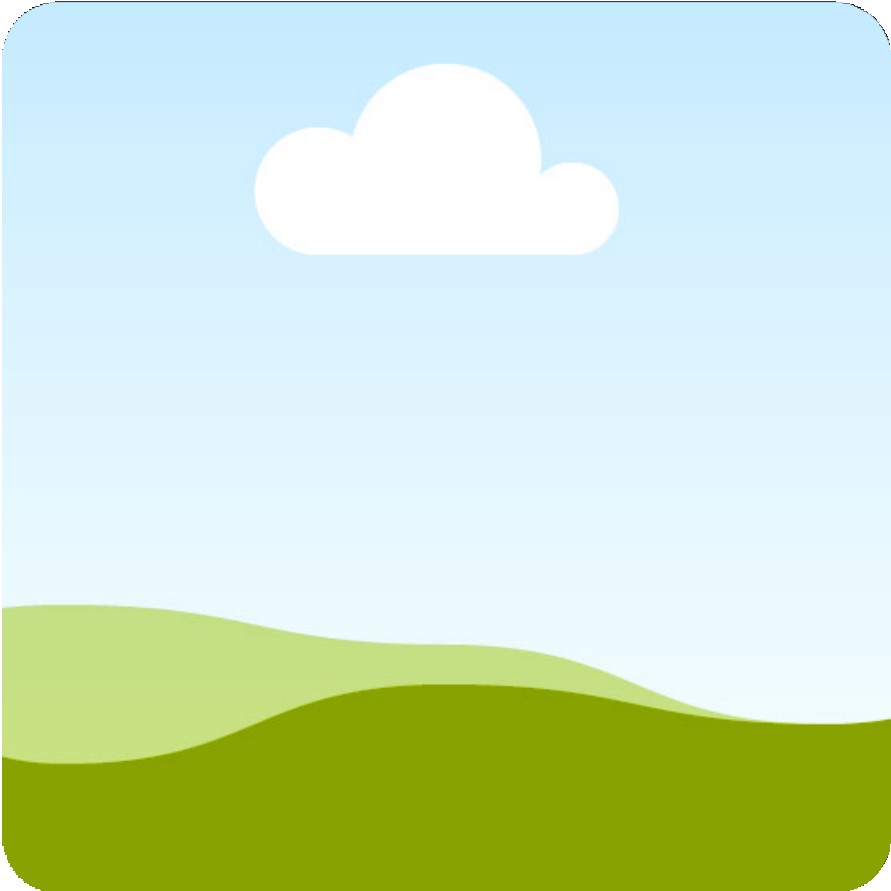 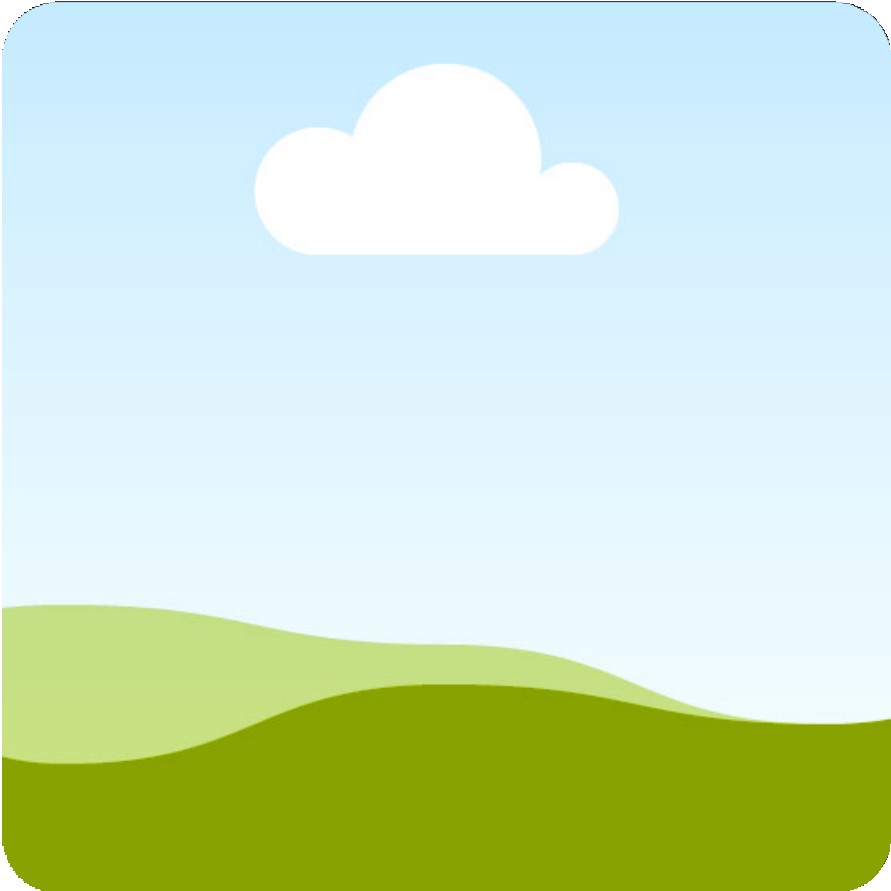 FOTOS
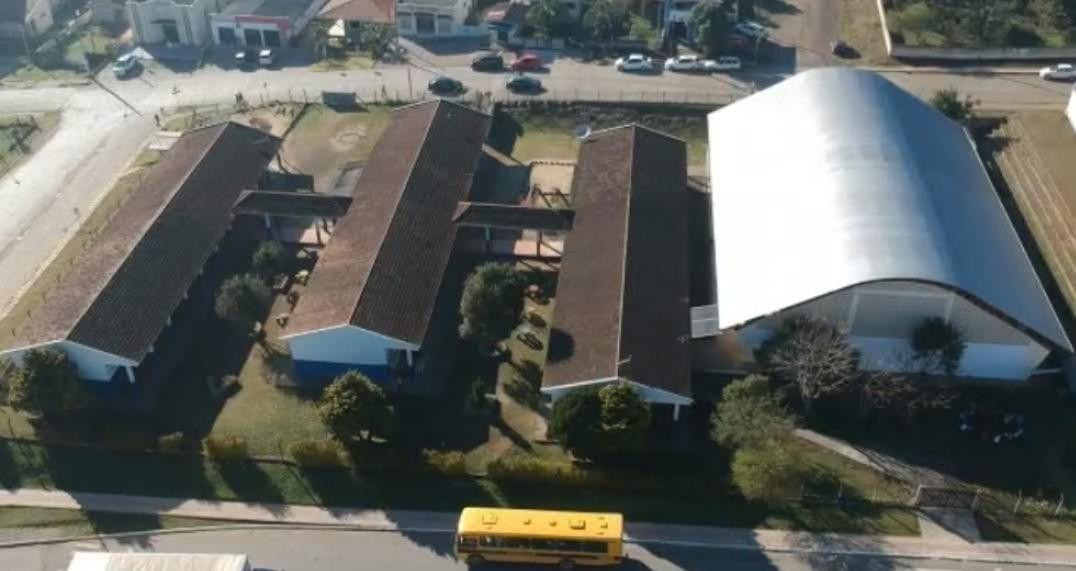 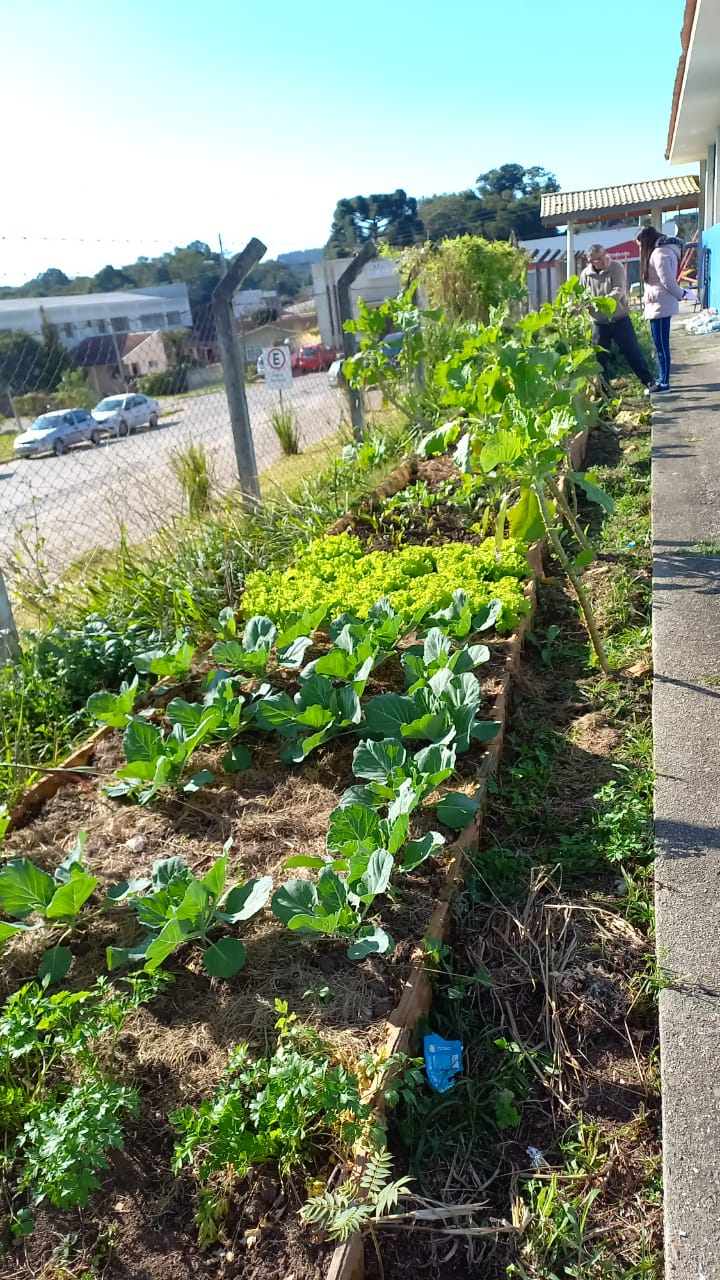 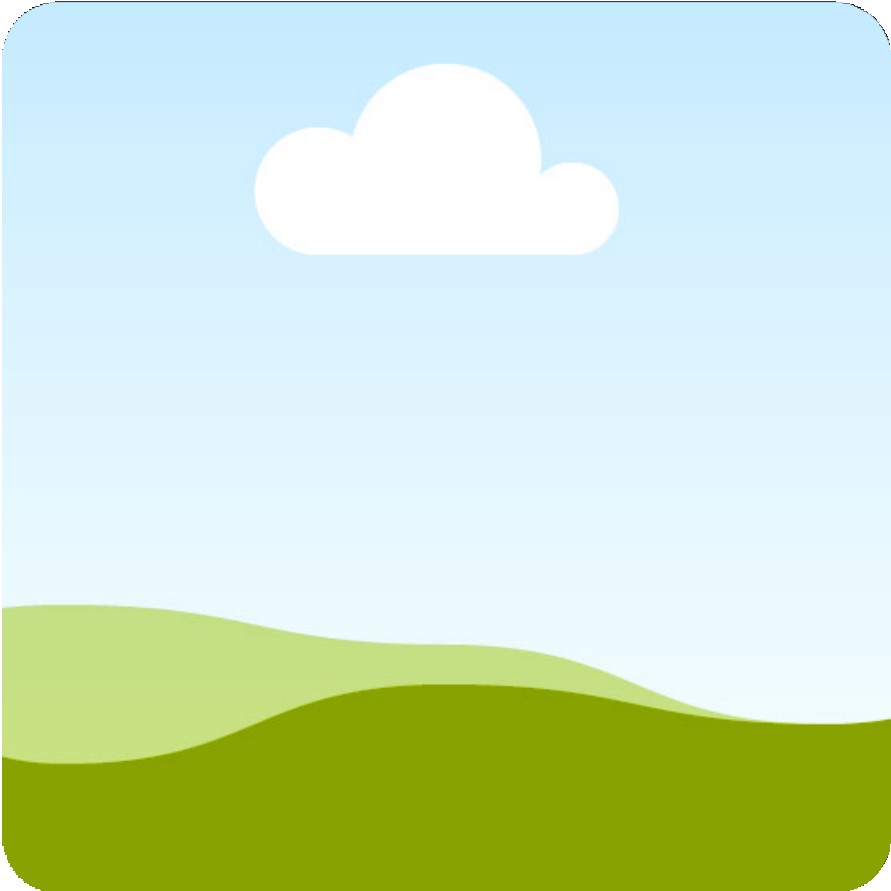 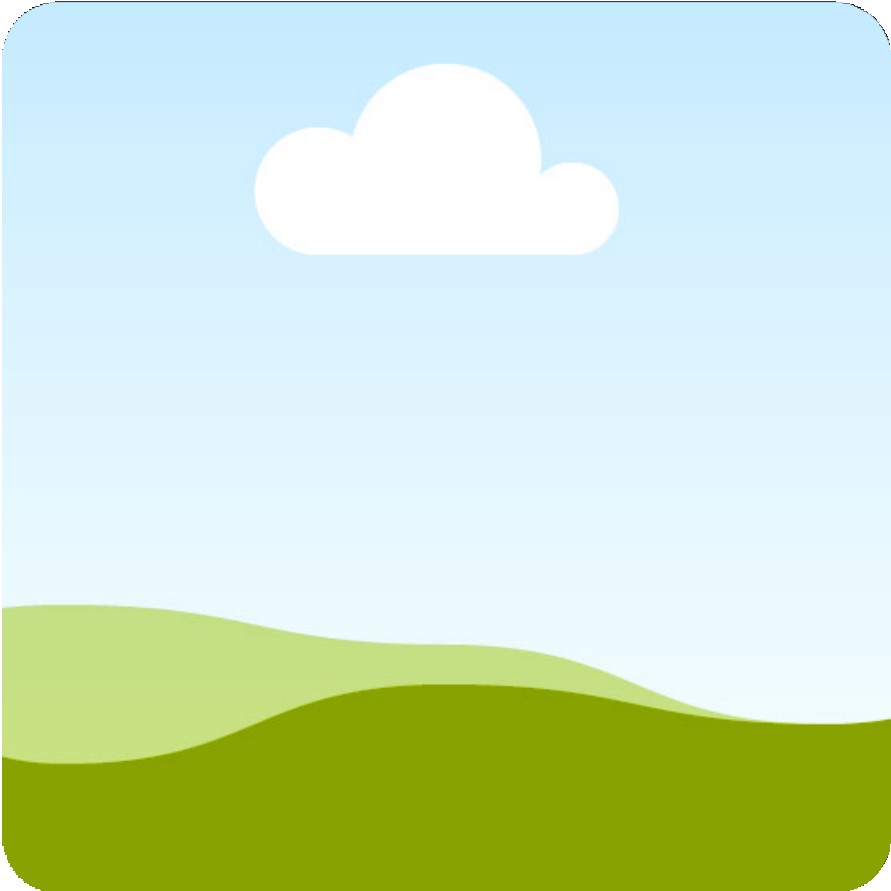 FOTOS
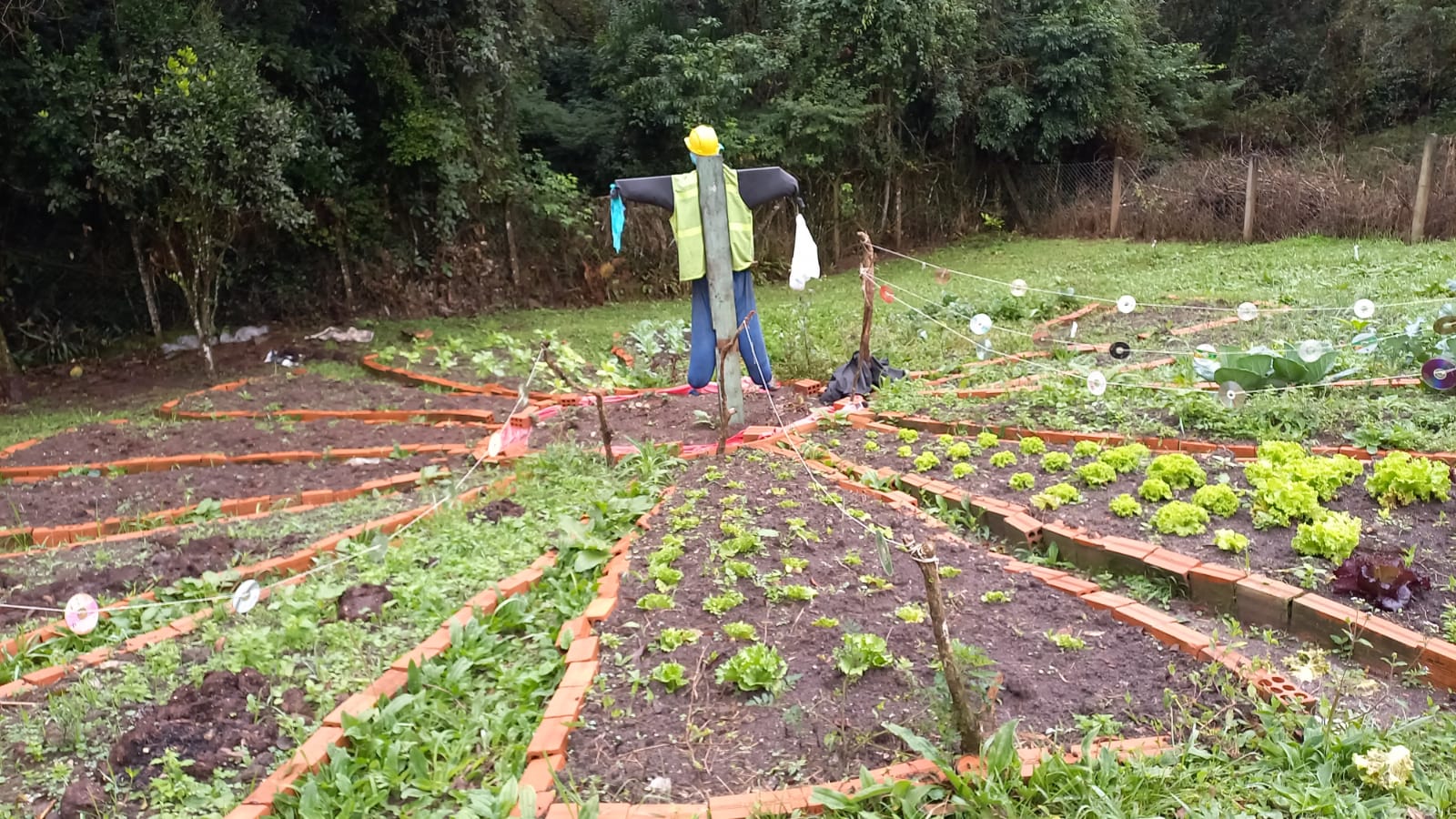 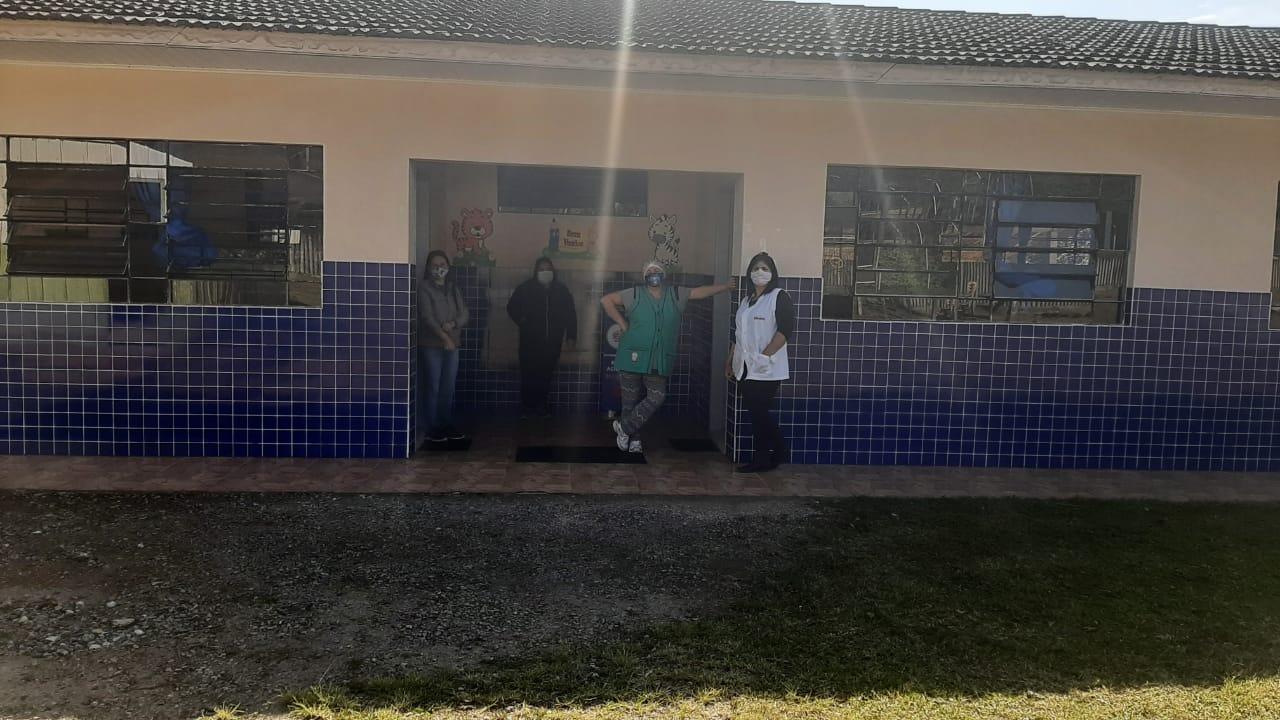 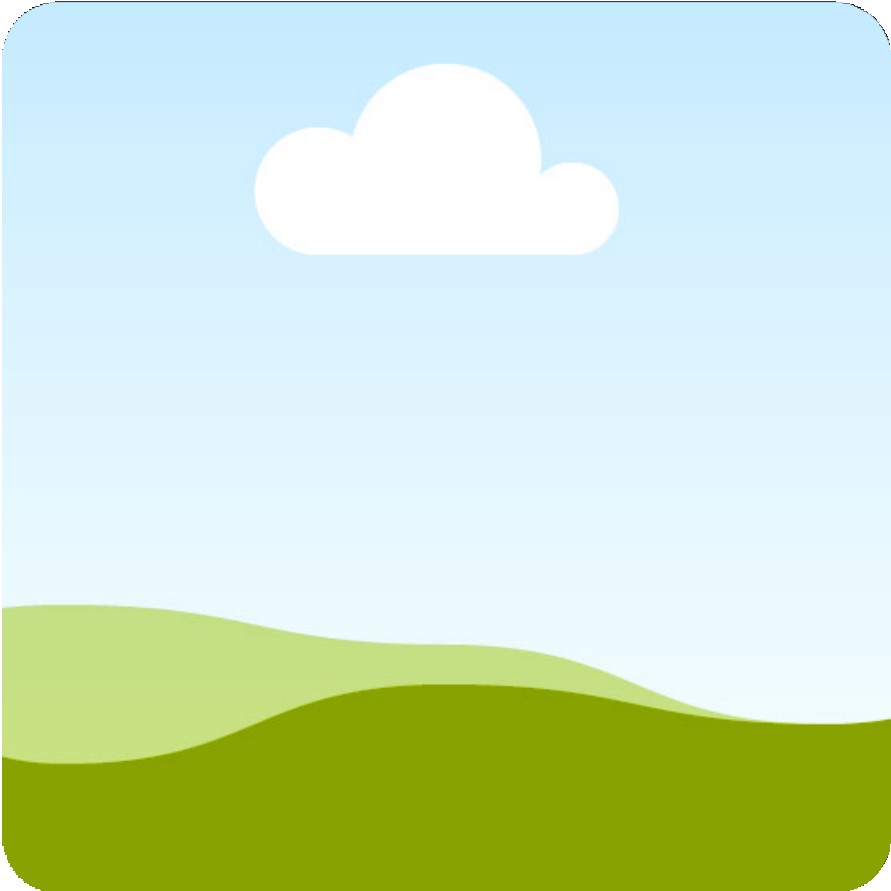 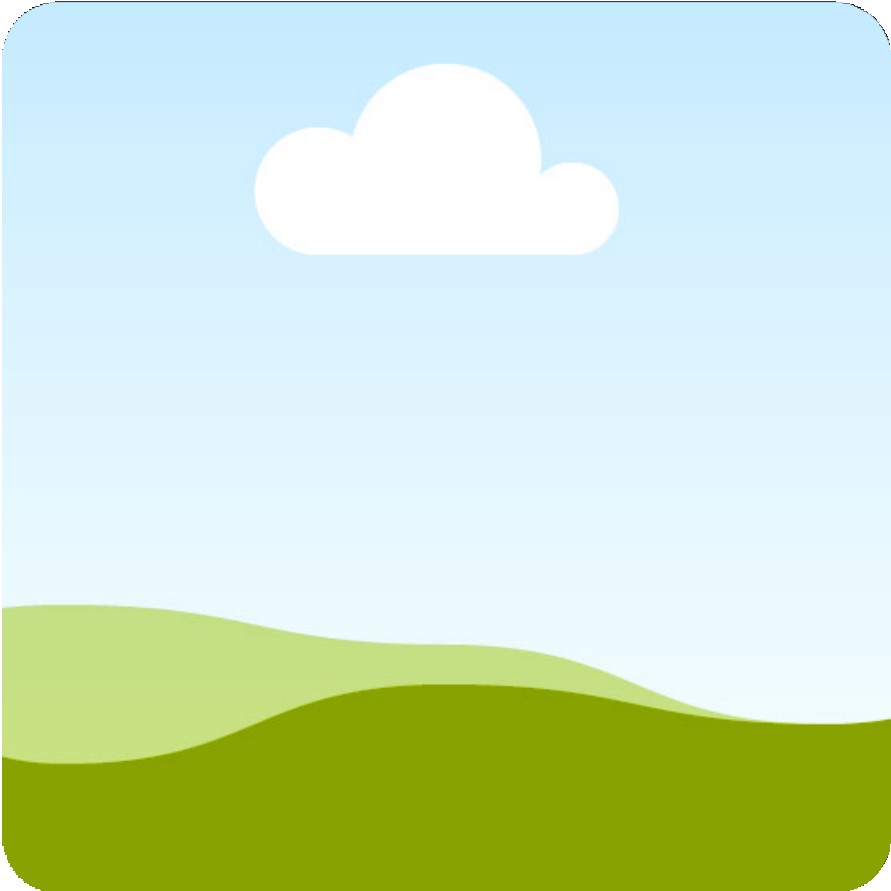 FOTOS
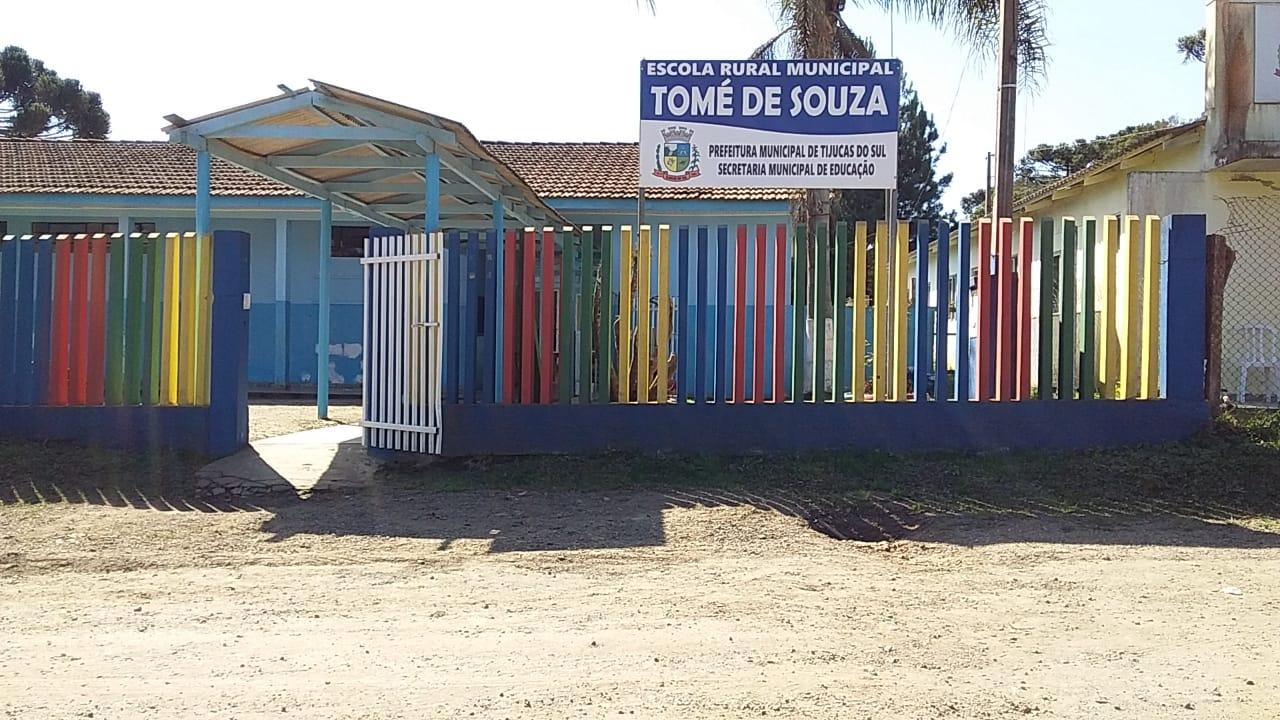 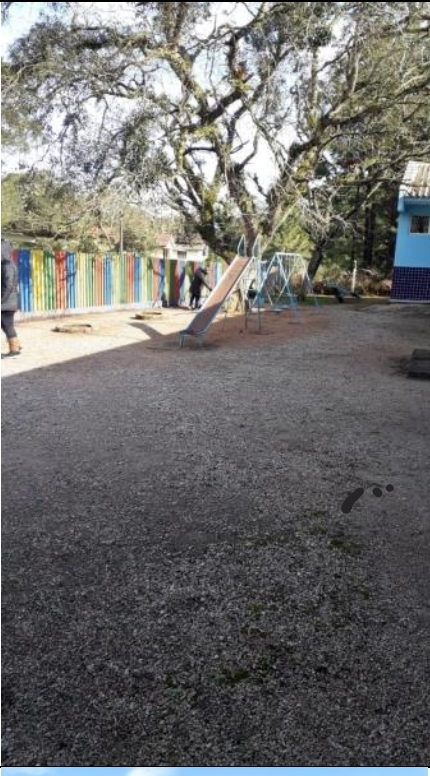 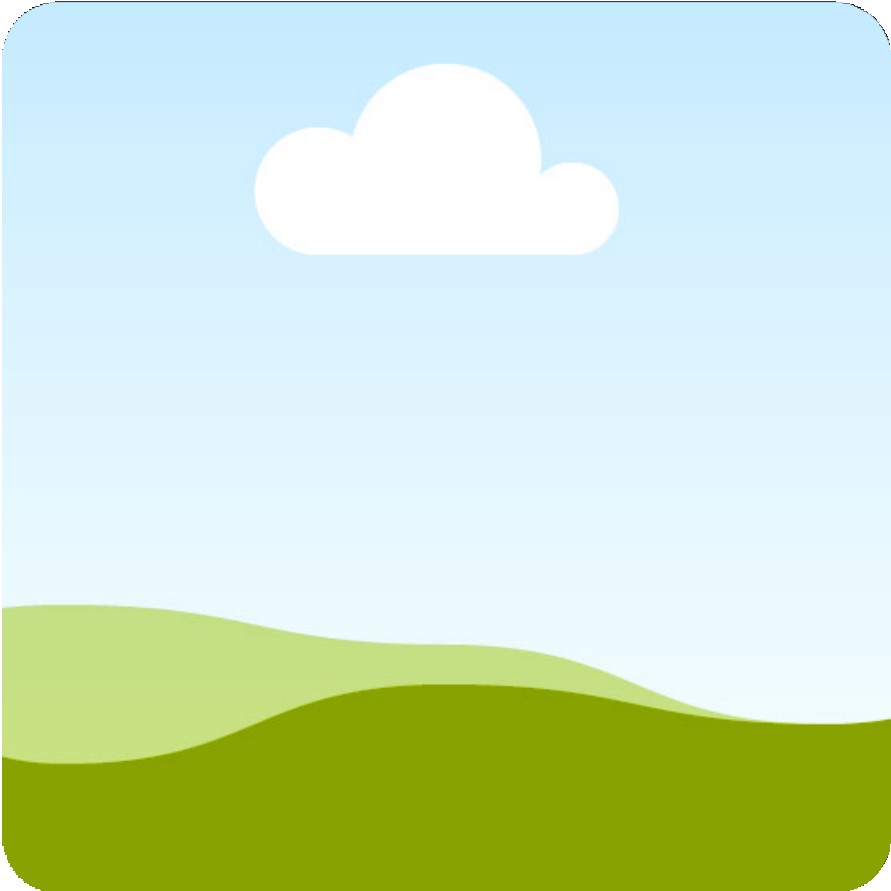 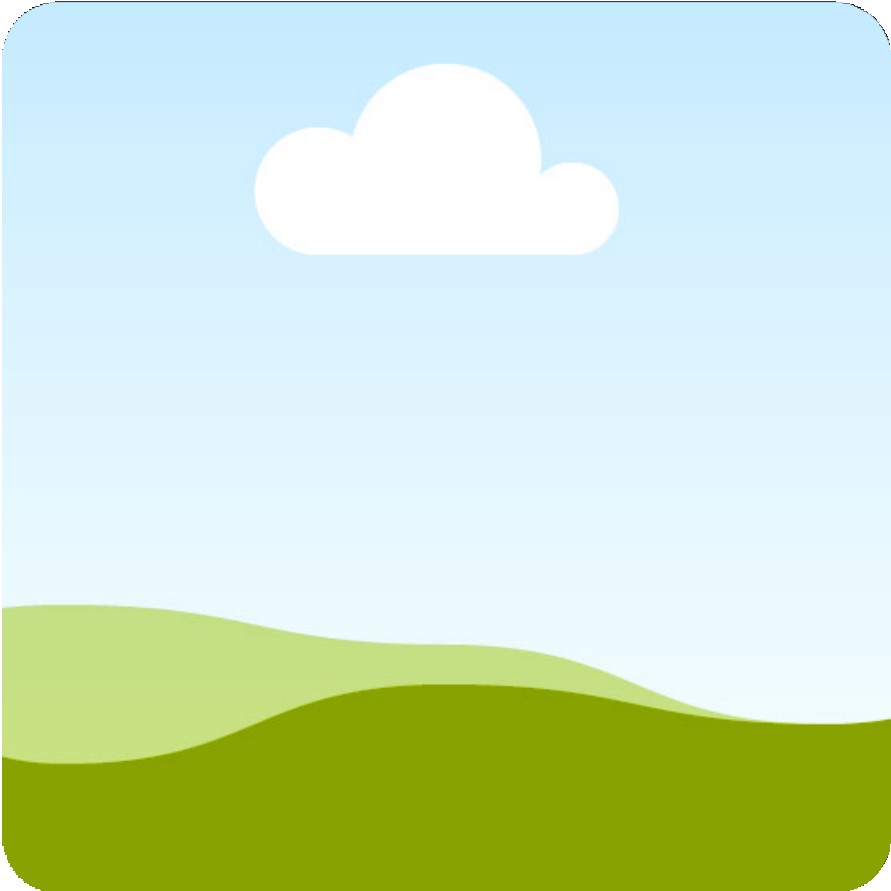 REFERÊNCIAS: 

CALDART, Roseli Salete. Elementos para construção do Projeto Político-Pedagógico da Educação do Campo. In: MOLINA, M. C.; JESUS, S. M. S. A. de (Orgs.). Por Uma Educação do Campo: Contribuições para um projeto de Educação do Campo. Brasília, DF: Articulação Nacional "Por Uma Educação do Campo”, 2004. Coleção Por Uma Educação do Campo, nº 5. p. 10 - 31.
CRUZ, Rosana Aparecida da. Reestruturação do Projeto Político-Pedagógico das Escolas Municipais localizadas no Campo no Município de Tijucas Do Sul. (Dissertação de Mestrado). Universidade Tuiuti do Paraná, 2014
. GLIESSMAN, Stephen R. Agroecologia: processos ecológicos em agricultura sustentável. Porto Alegre: UFRGS, 2000
MARTINS, Fernando José. Elementos Fundamentais da Educação do Campo. Vol. 8 nº 15 Jan/jun 2013 p. 179-198. Disponível em: http://e-revista.unioeste.br/index.php/educereeteducare/article/viewFile/9200/6803. Acesso em: 31 de agosto de 2017.
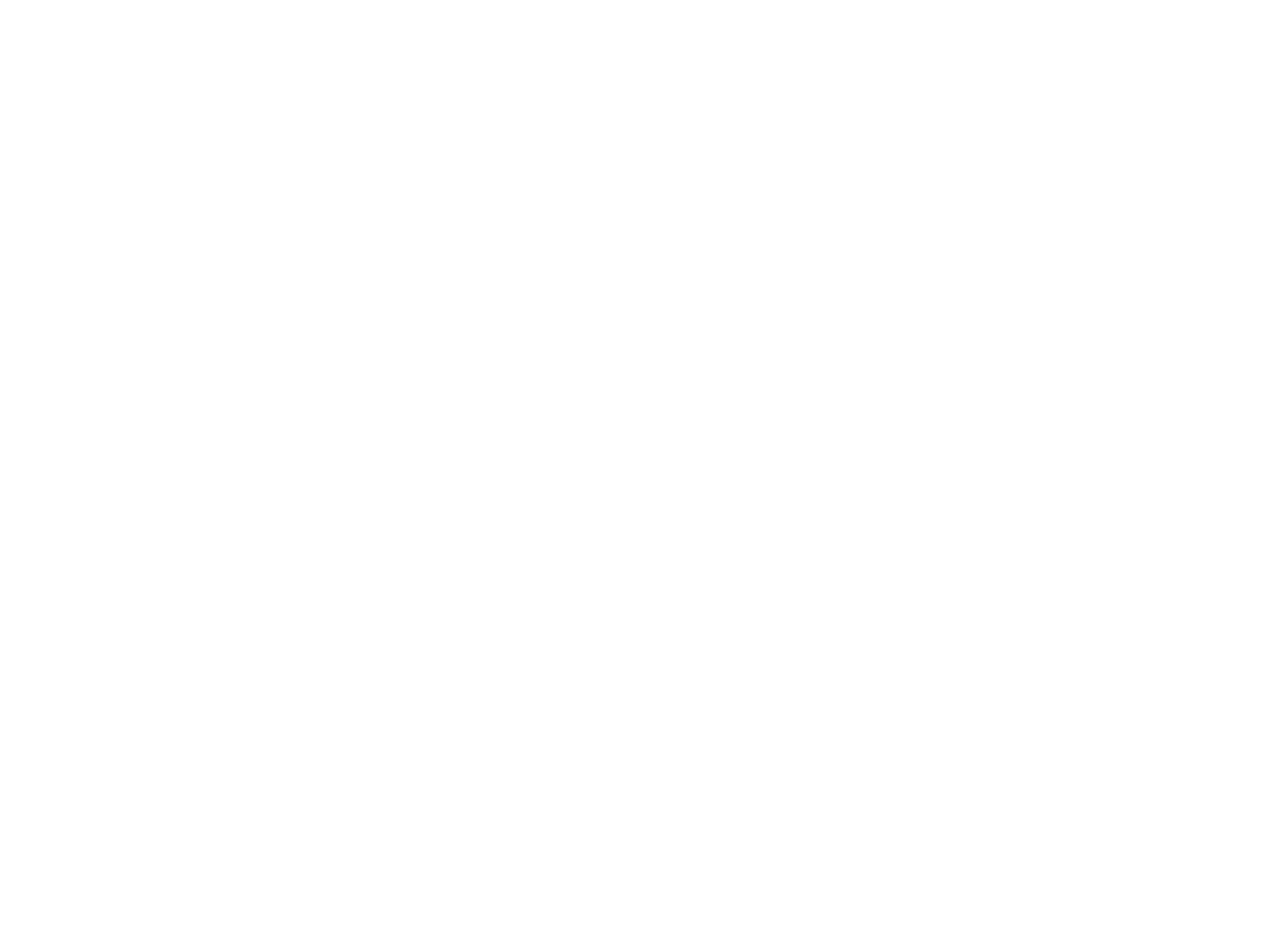 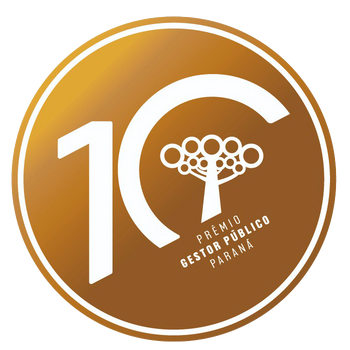 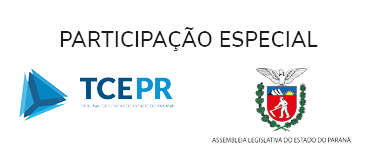 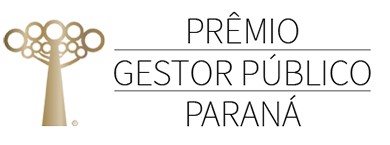 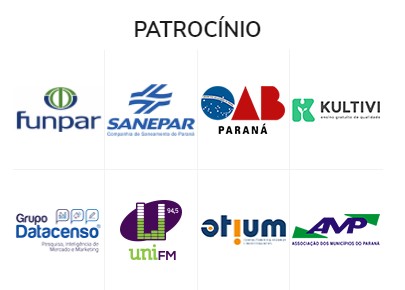 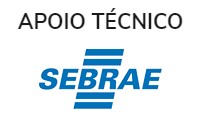 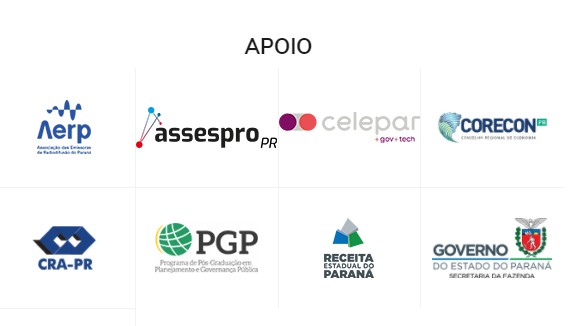 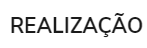 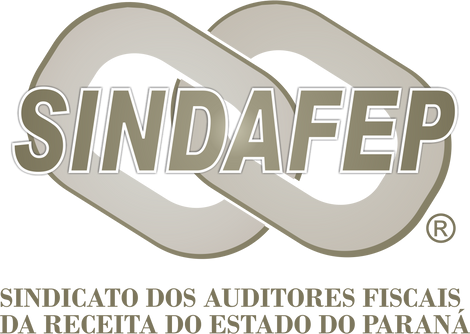 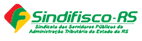